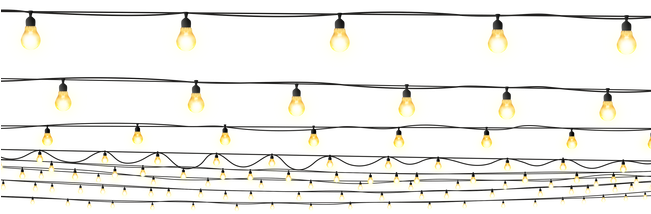 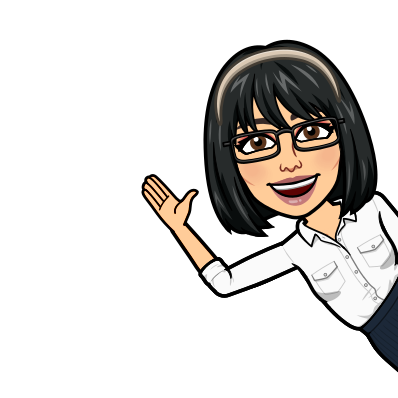 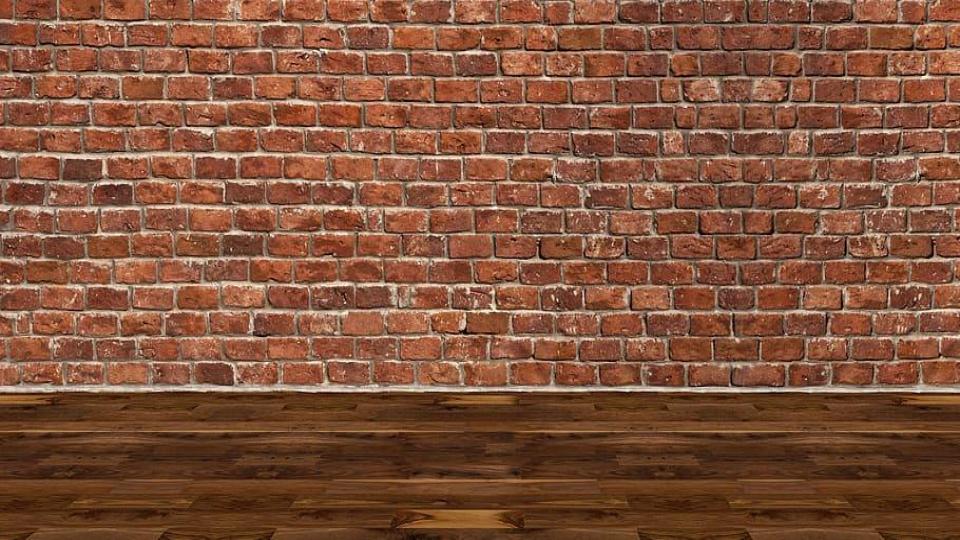 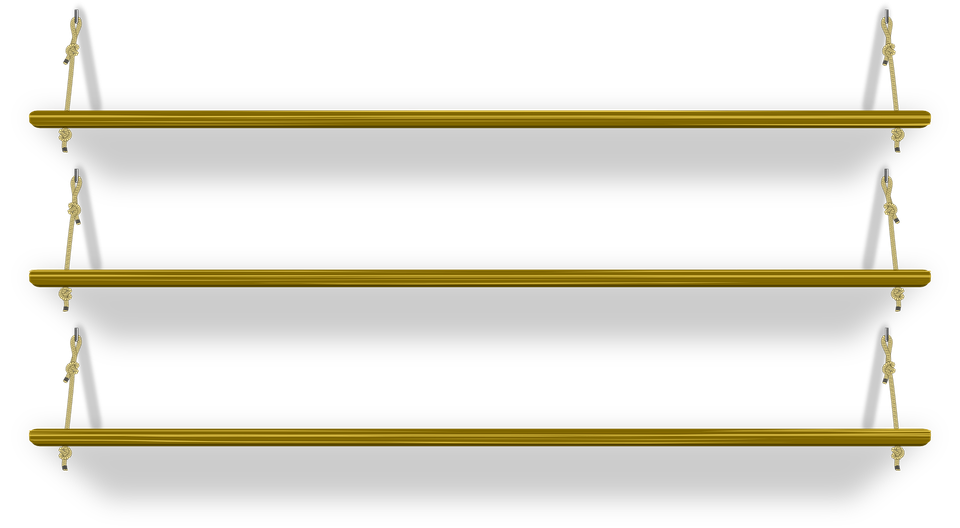 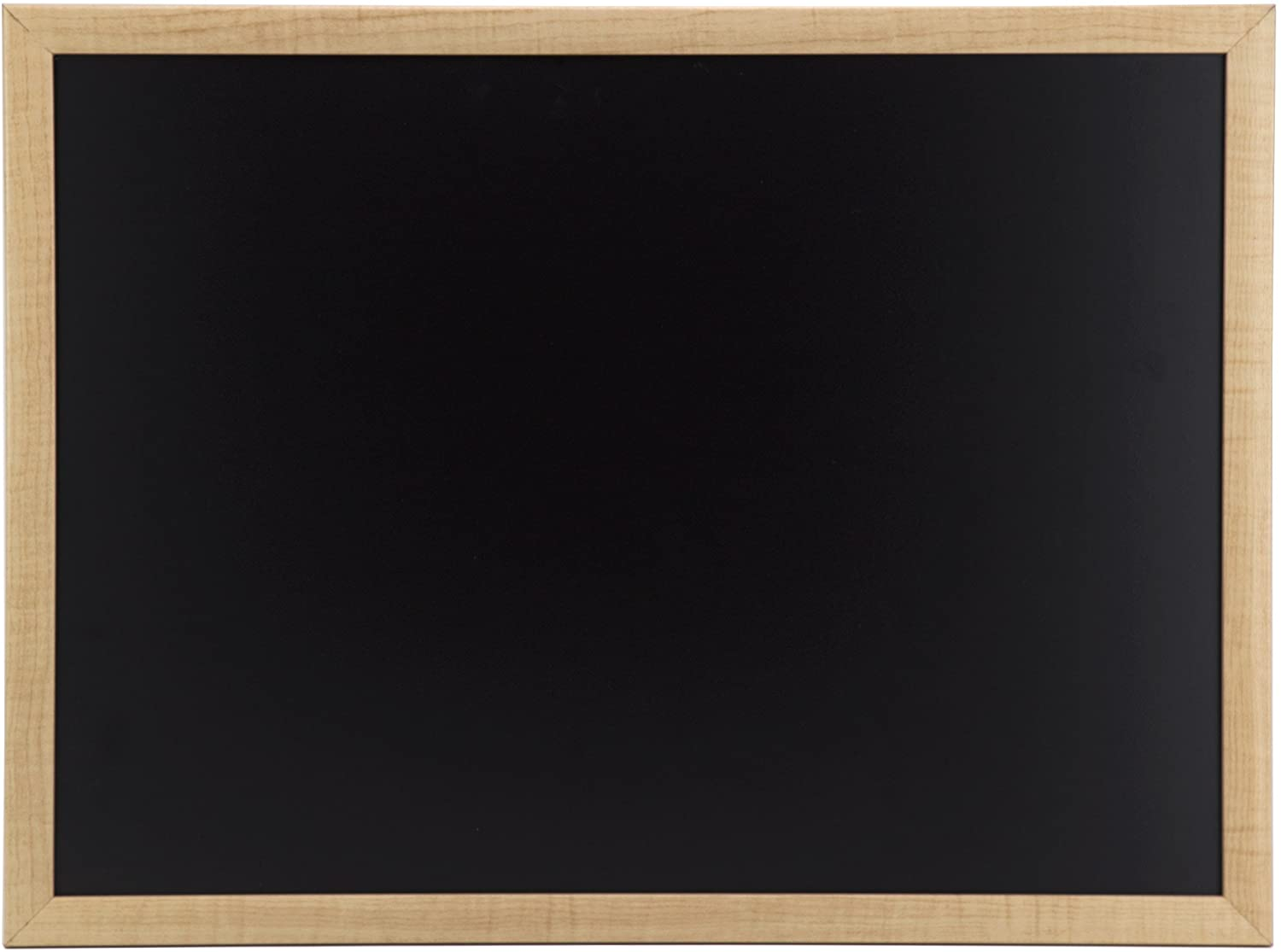 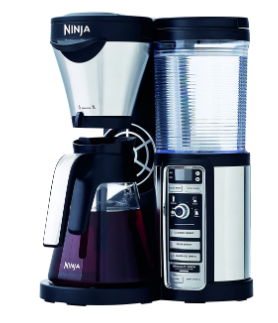 Writing
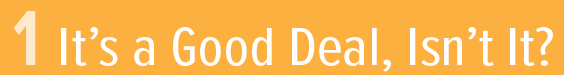 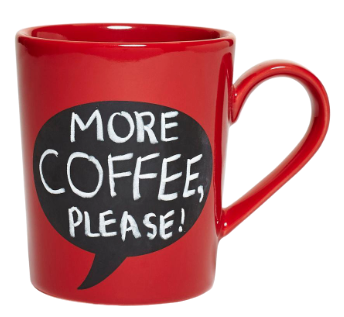 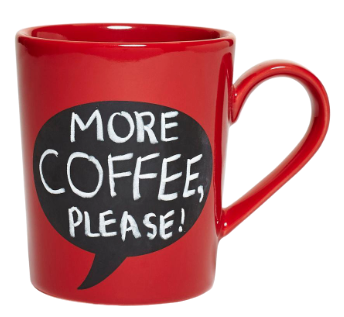 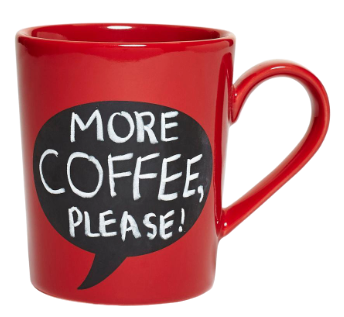 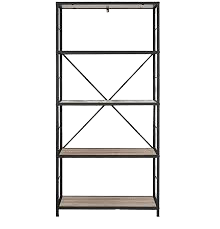 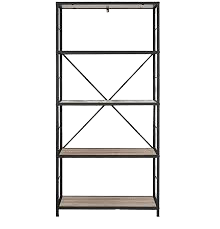 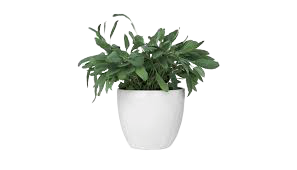 Today:
date:      /       / 1443
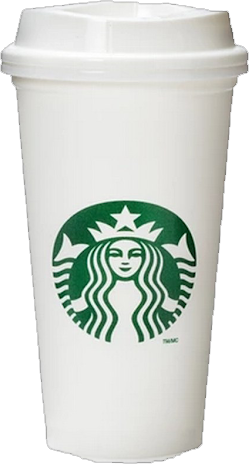 Goals:
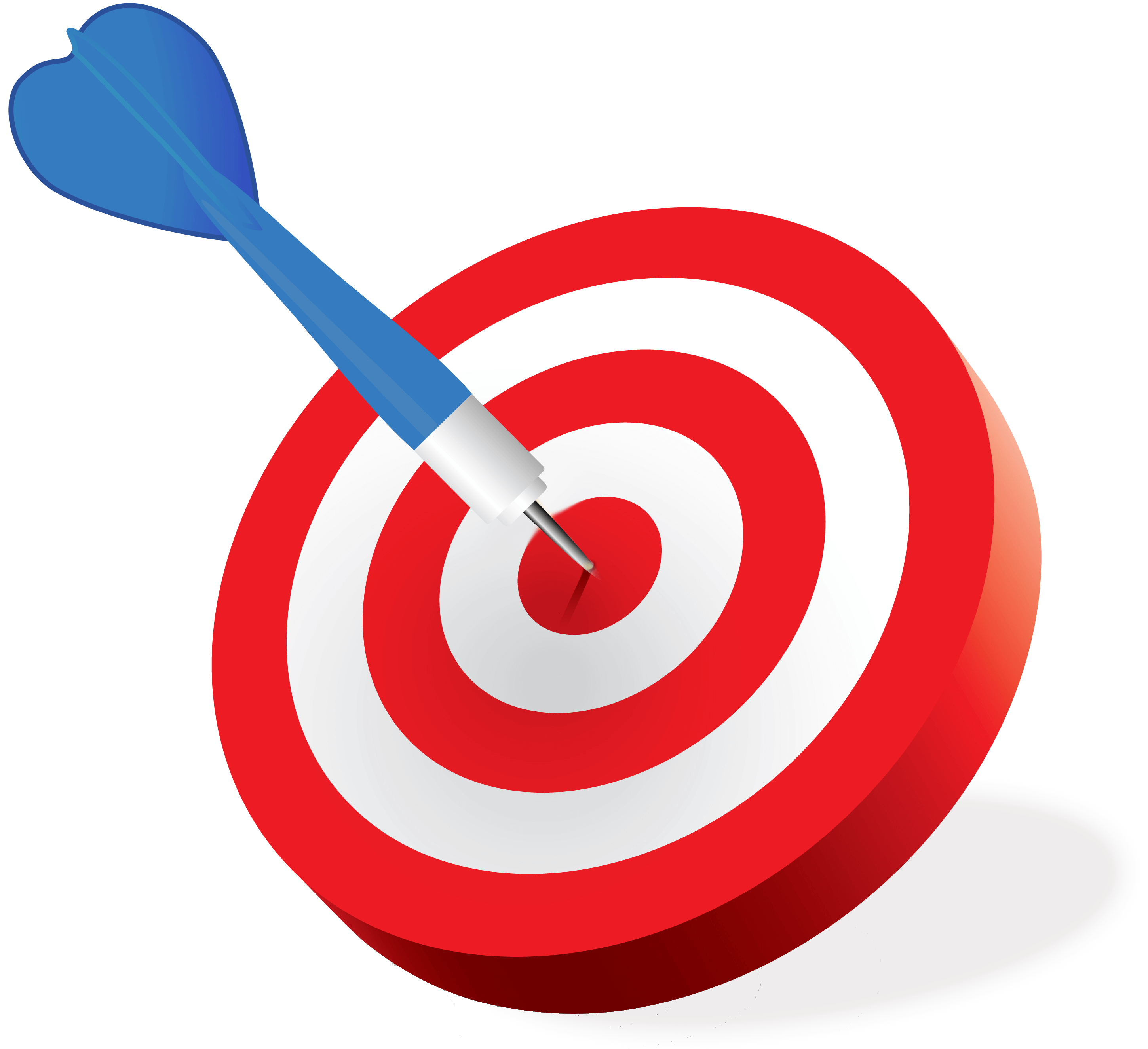 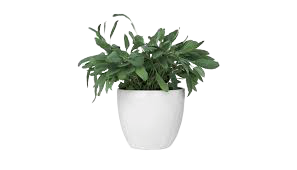 Reorder a paragraph
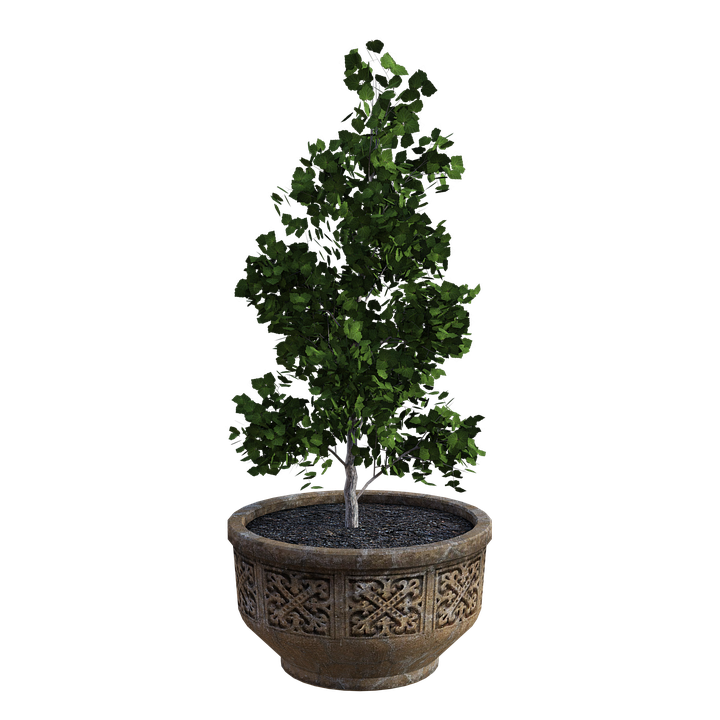 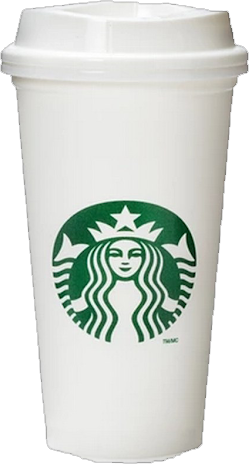 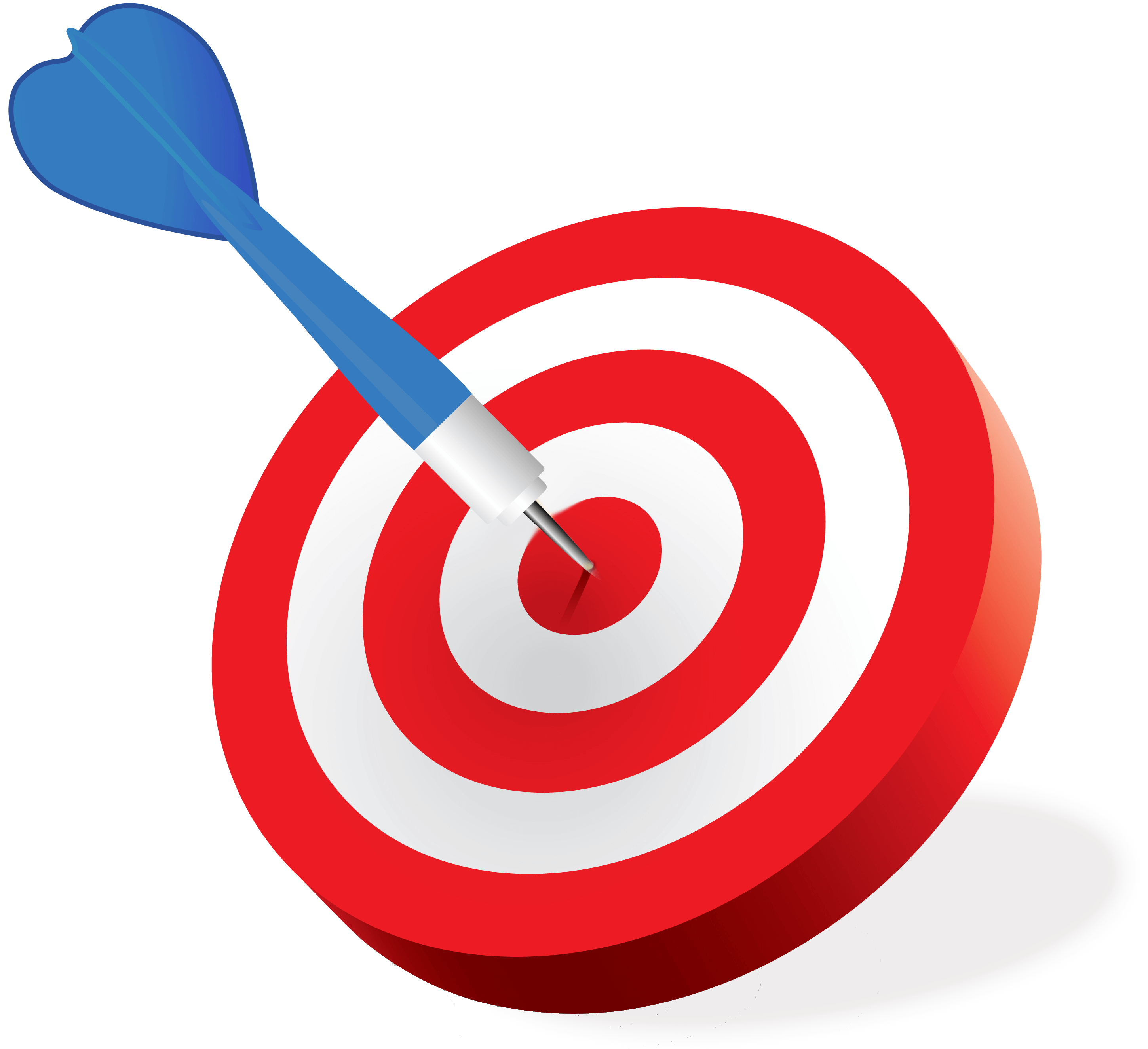 Differentiate between past tenses
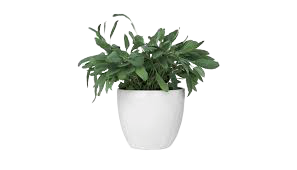 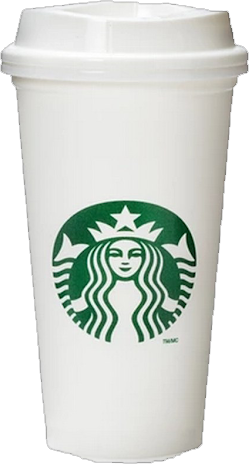 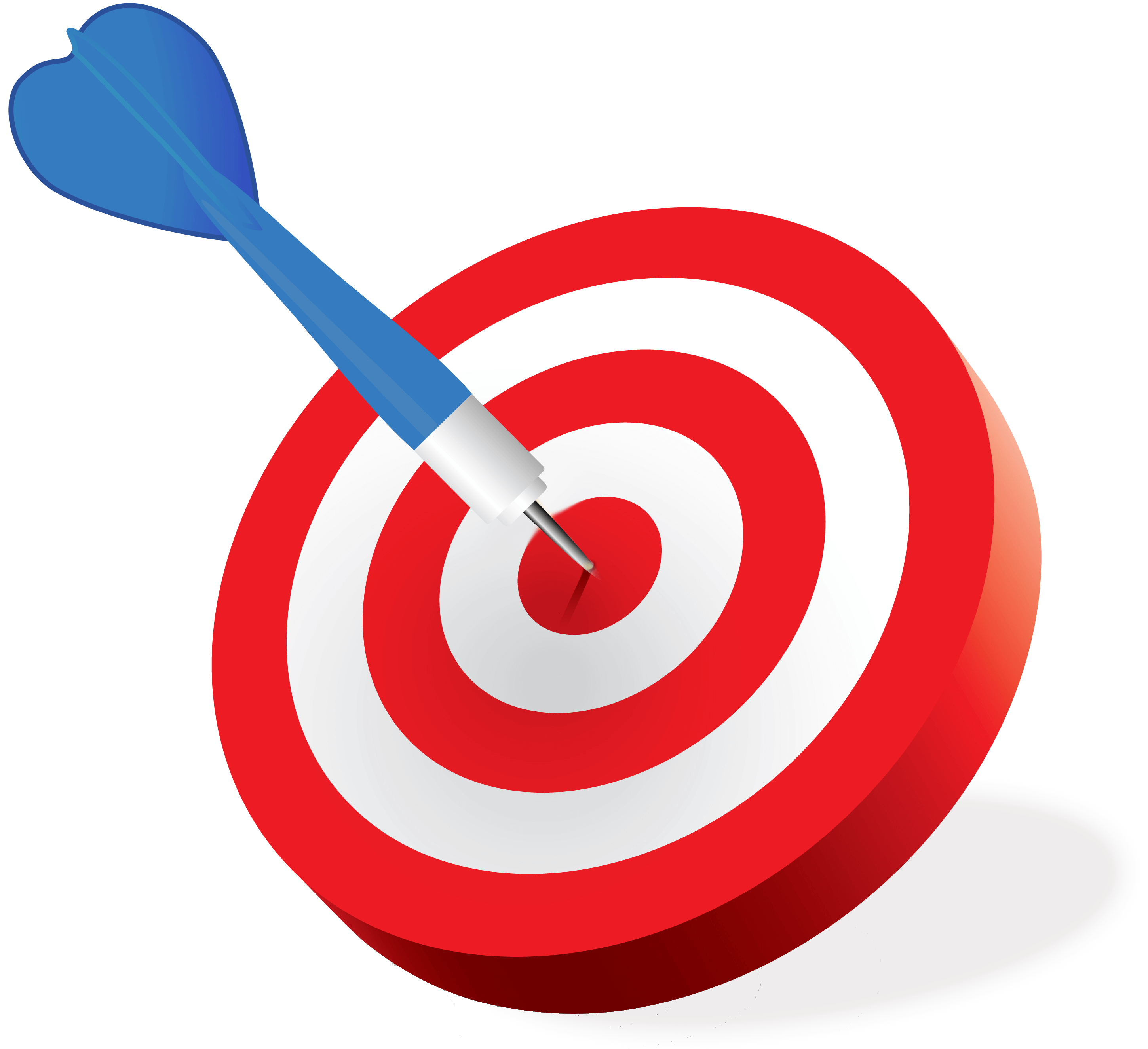 Write about a strange coincidence
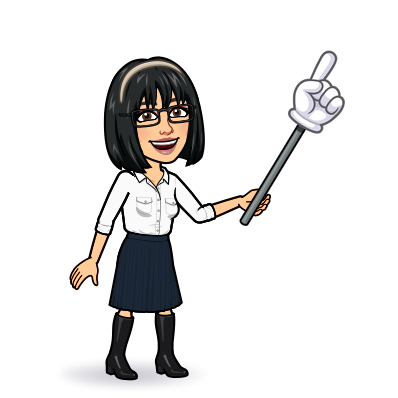 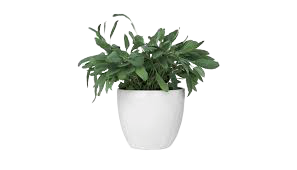 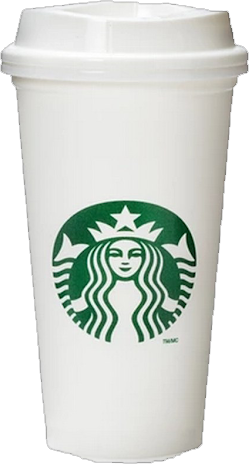 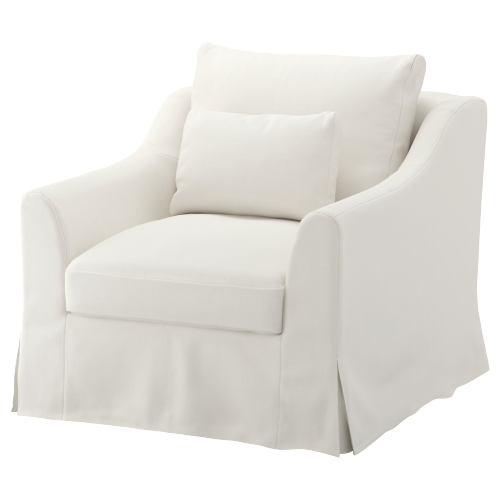 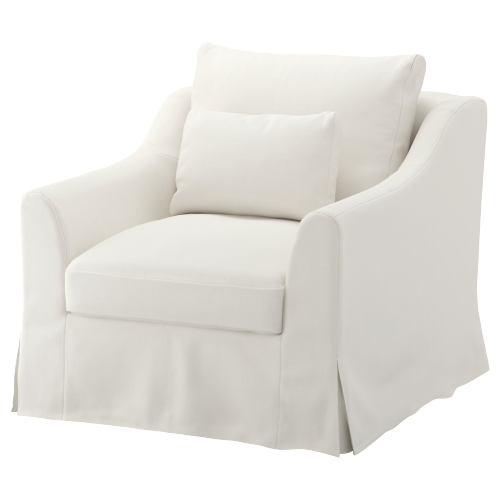 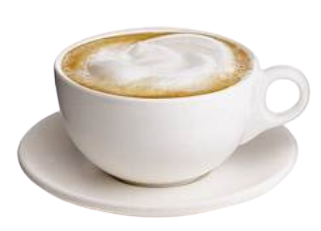 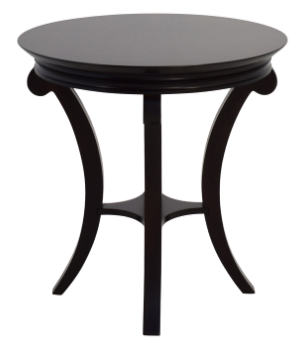 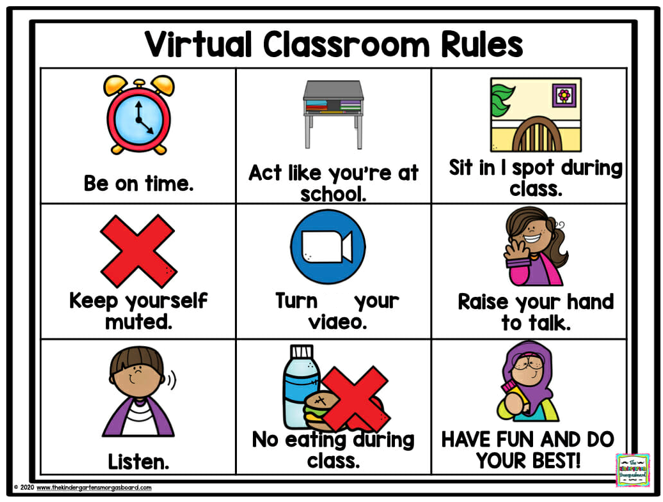 Don’t forget
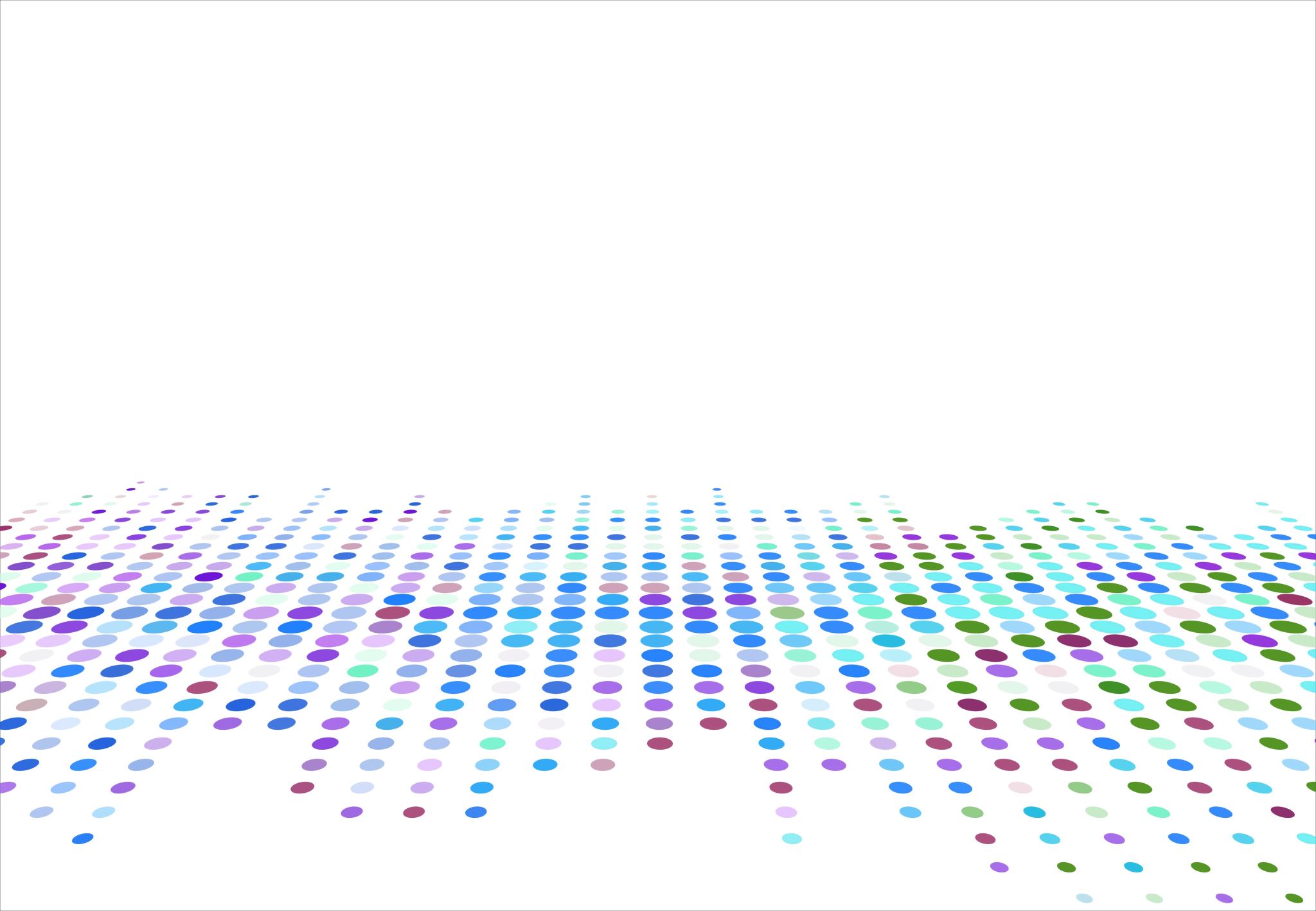 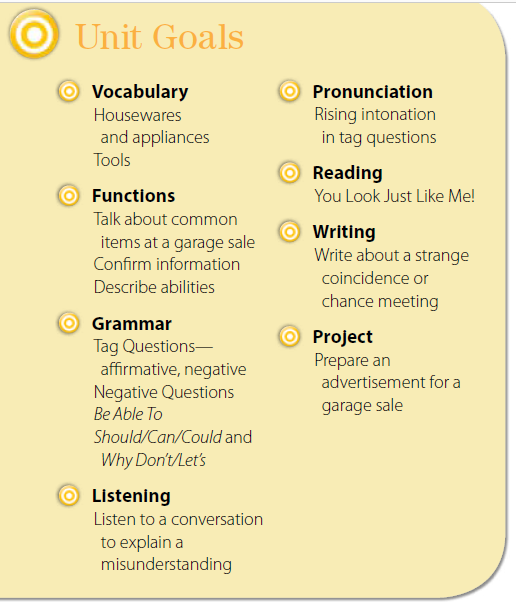 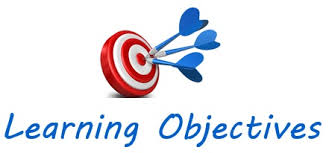 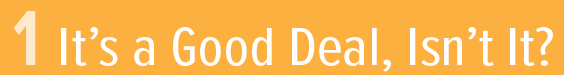 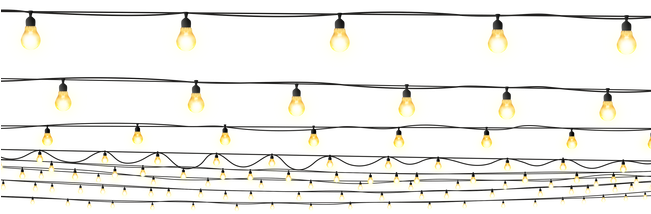 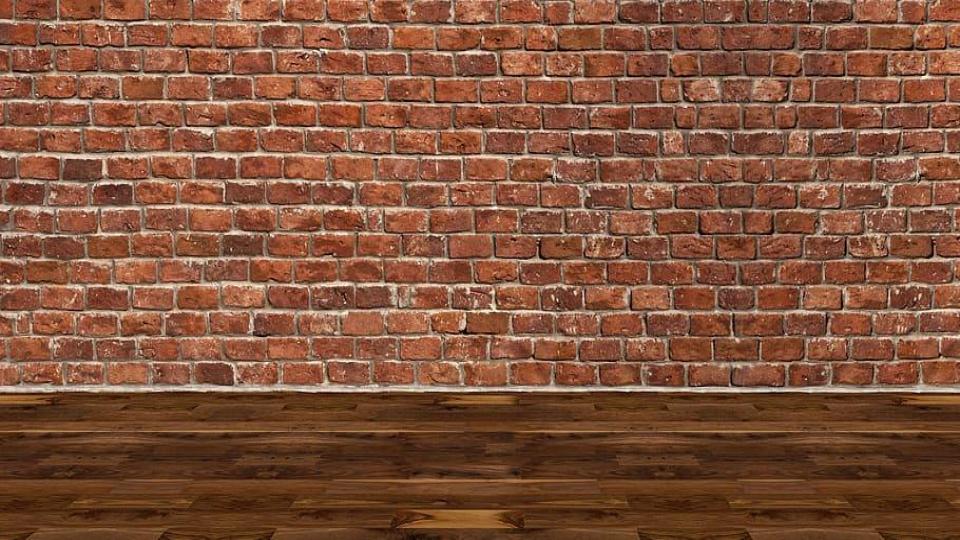 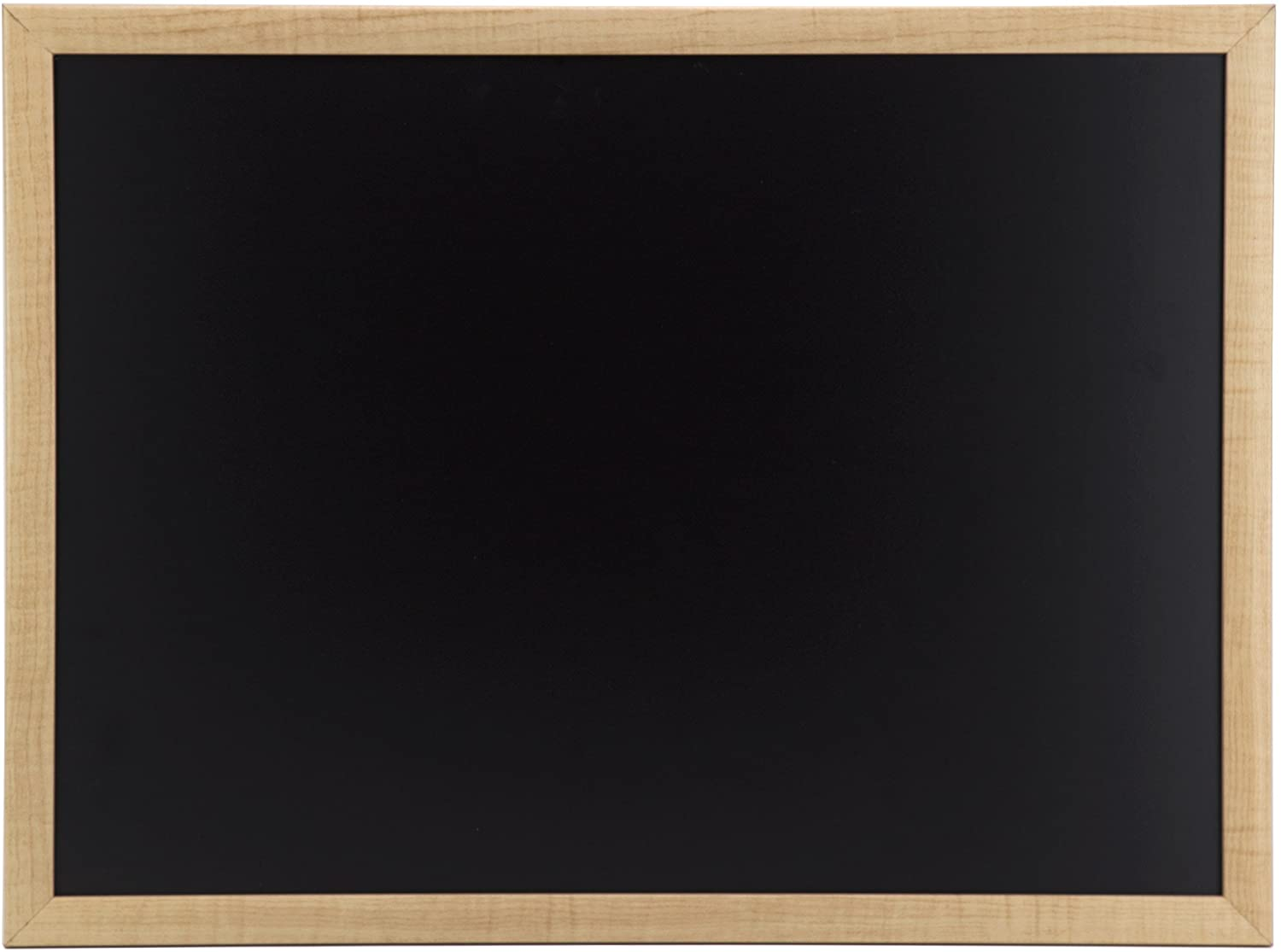 Warm up
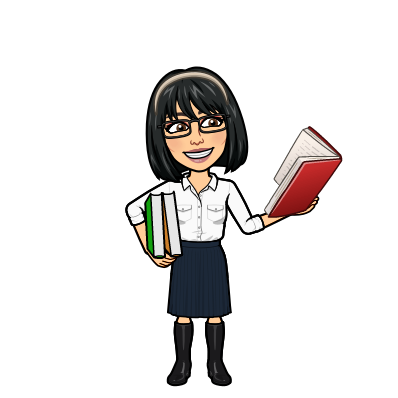 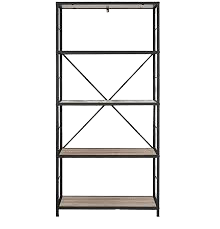 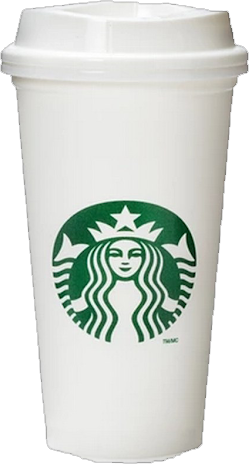 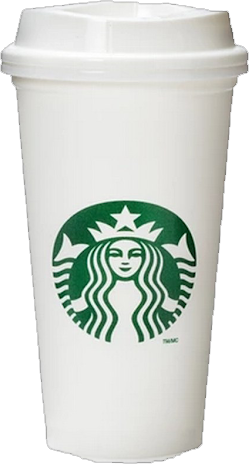 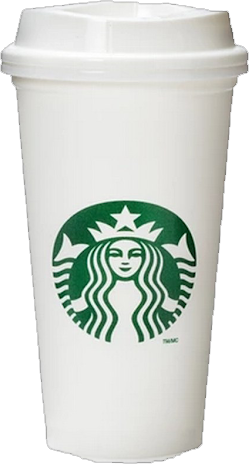 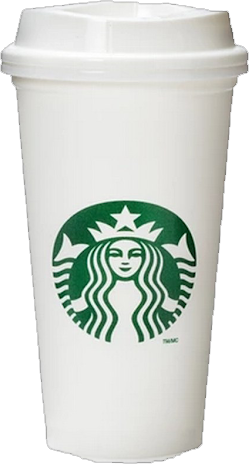 Do you know?
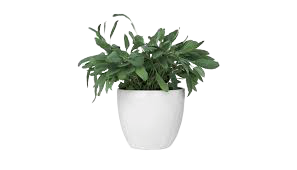 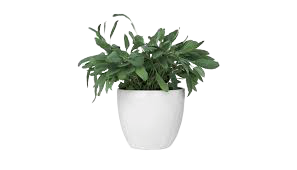 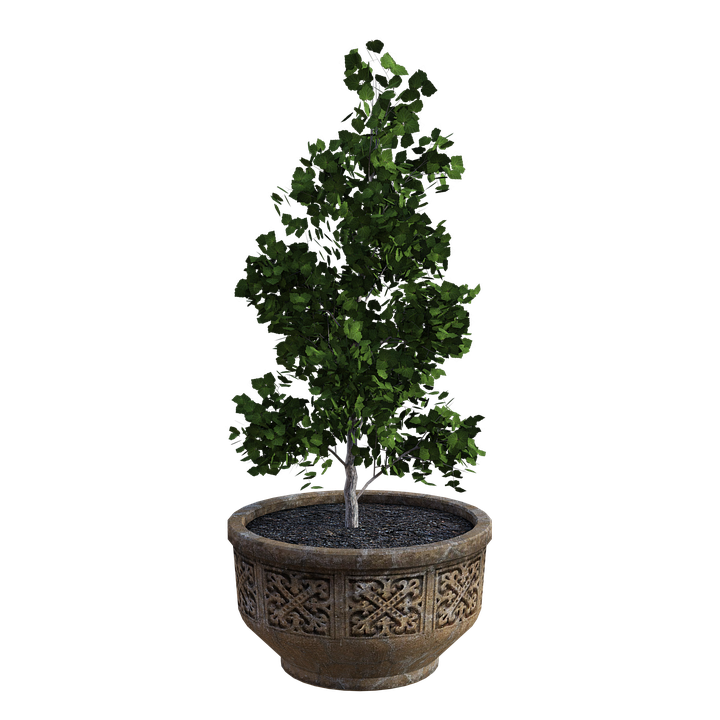 تصميم: اماني التركي
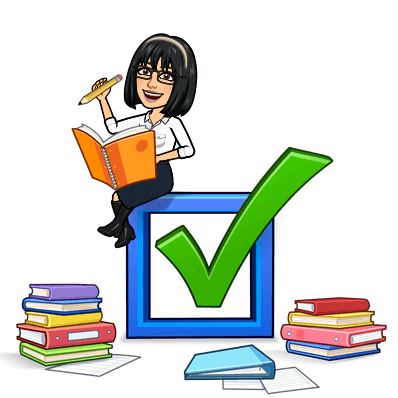 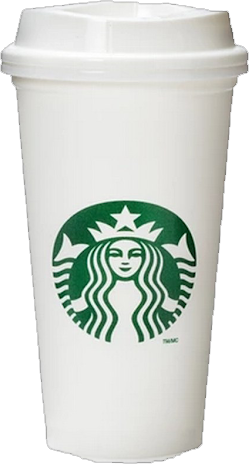 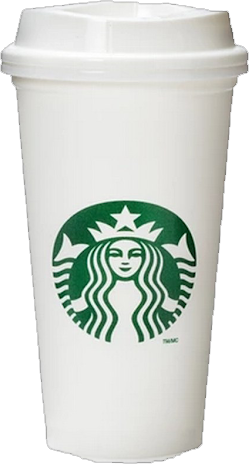 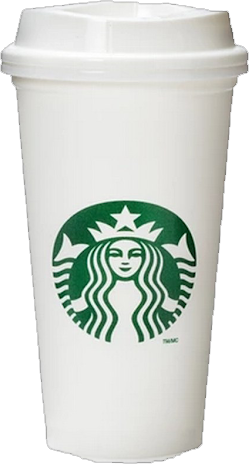 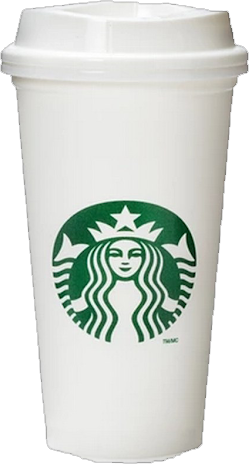 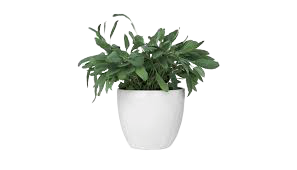 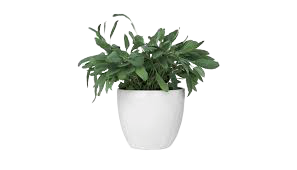 دلال الجعيد
wisdom
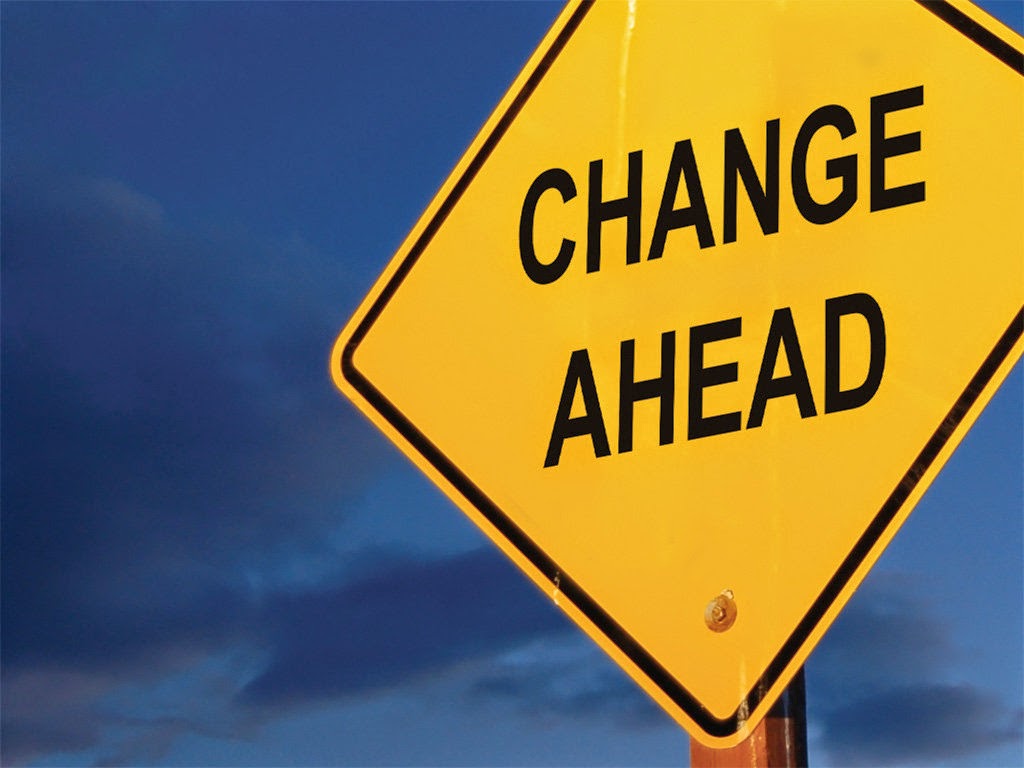 birthday
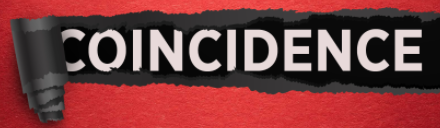 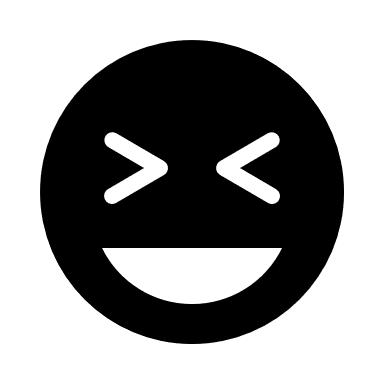 My sister’s birthday date is the 12th  of Muharram. My other sister was also born on the 12th  of Muharram but different years. Now four of my sisters and brothers have celebrated their birthdays in the same MONTH, Muharram.
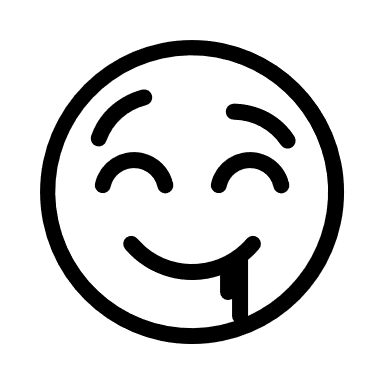 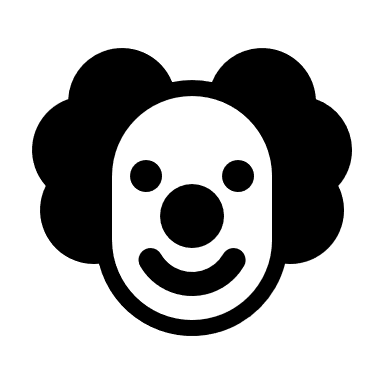 New Words
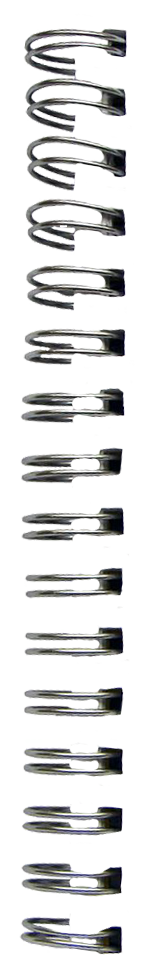 catch up (with someone)
to meet someone after a long time and find out their news.
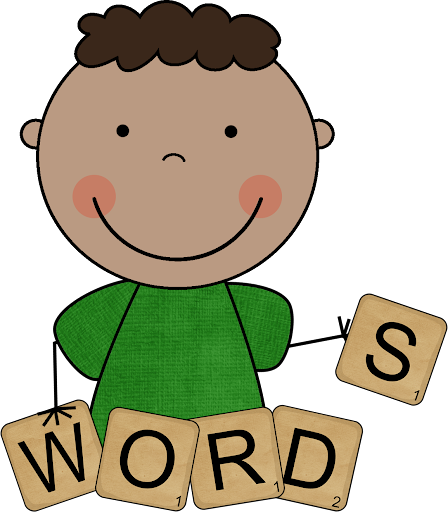 I have to go now. I’ll catch up with you later.
used to show surprise that people or events in different places are connected.
What a small world!
I didn’t know you were in this class. What a small world!
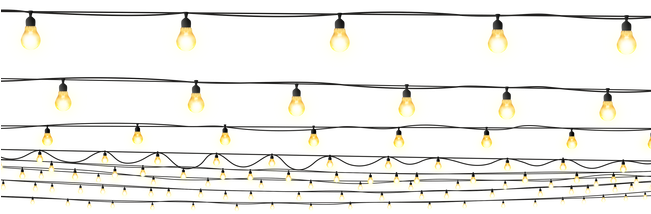 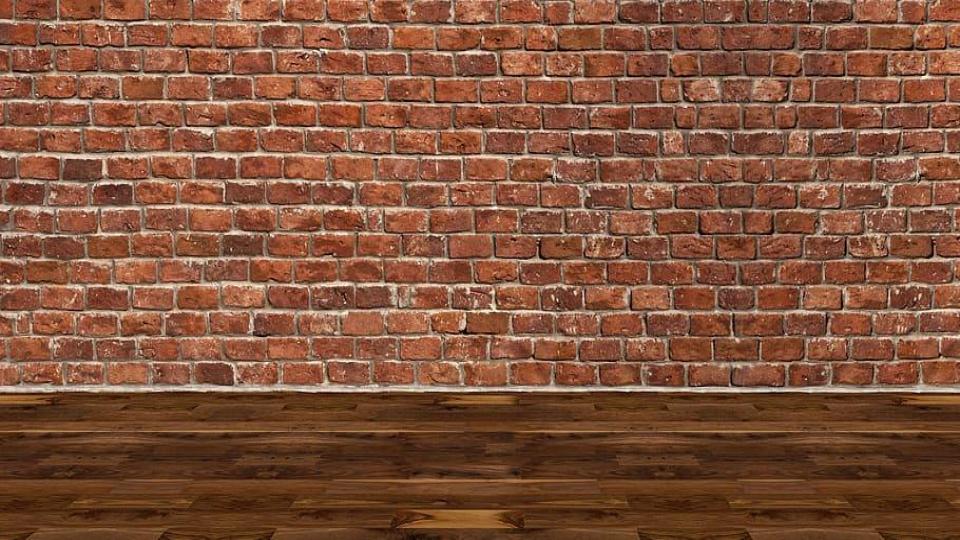 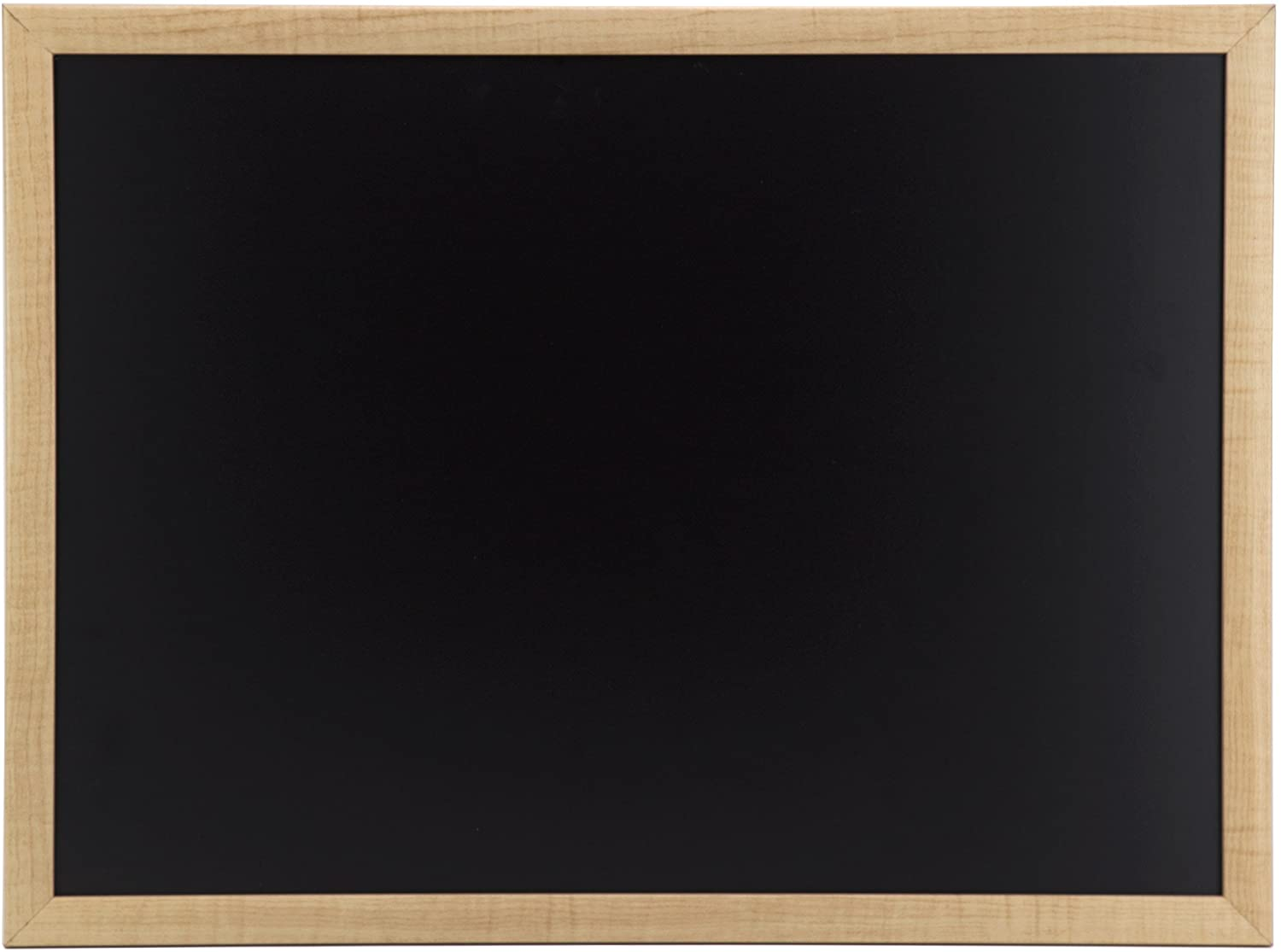 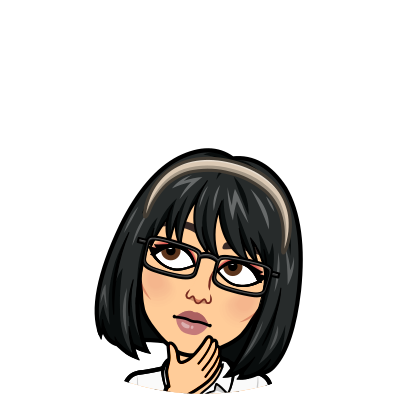 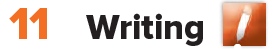 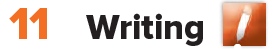 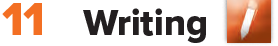 p. 10
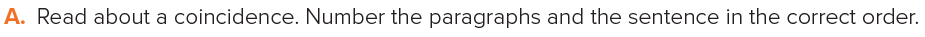 Coincidence = two events or more happening at the same time
events that happen at the same time by accident but seem to have some connection
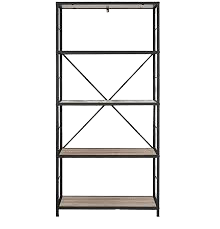 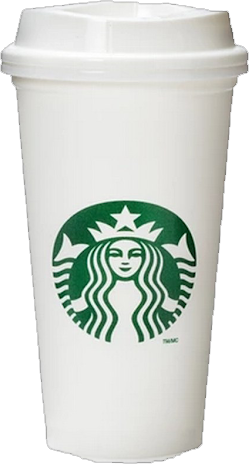 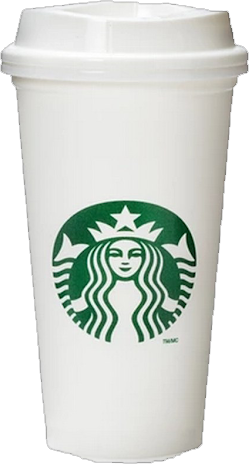 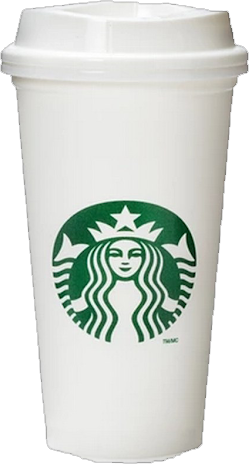 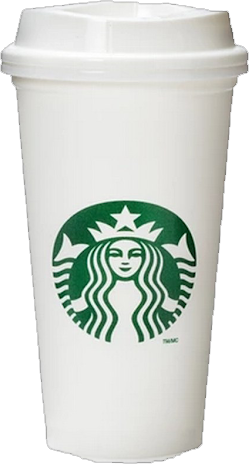 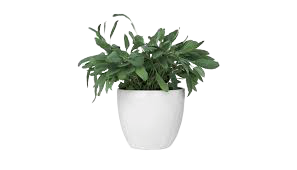 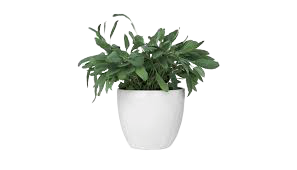 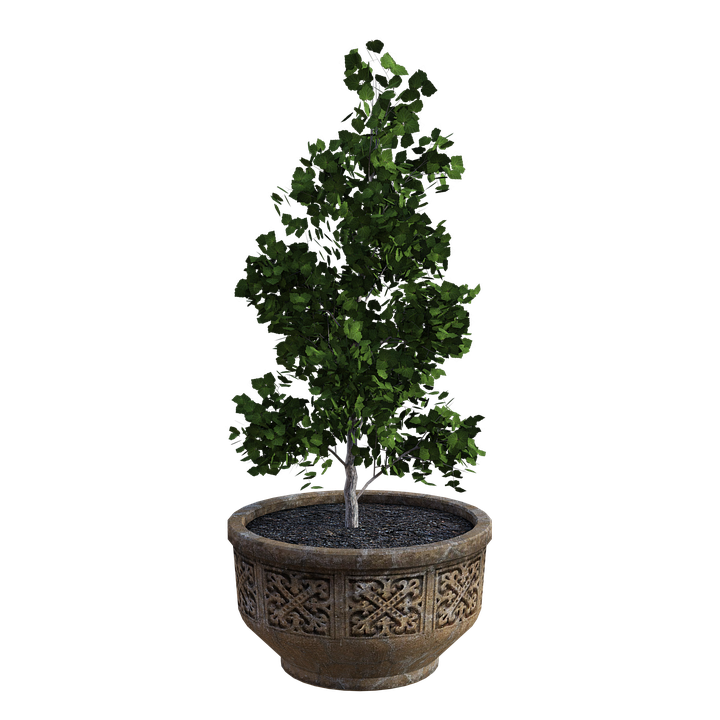 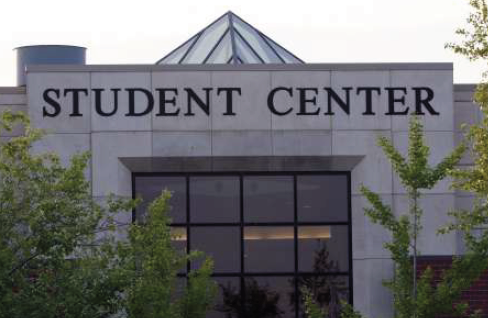 تصميم: اماني التركي
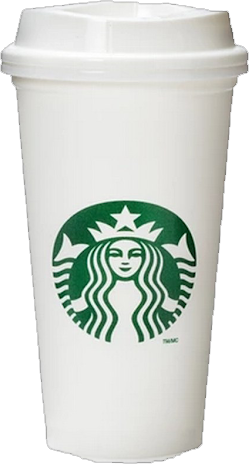 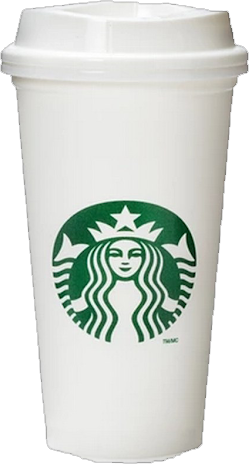 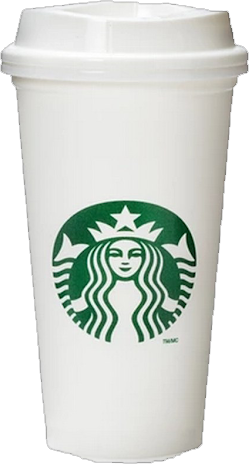 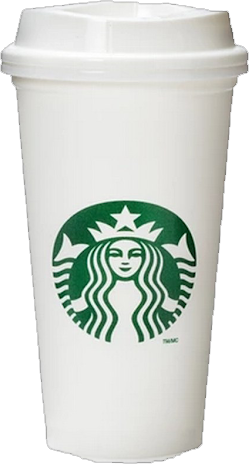 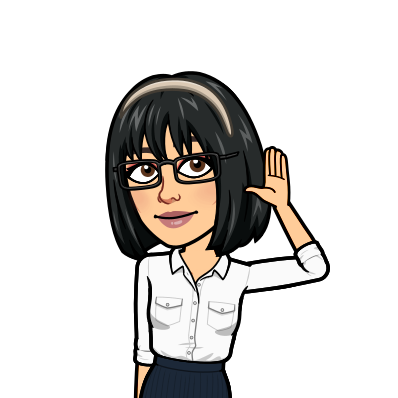 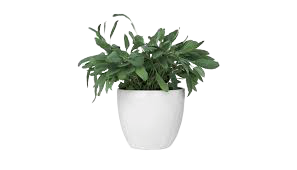 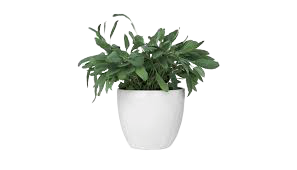 Lets Read
دلال الجعيد
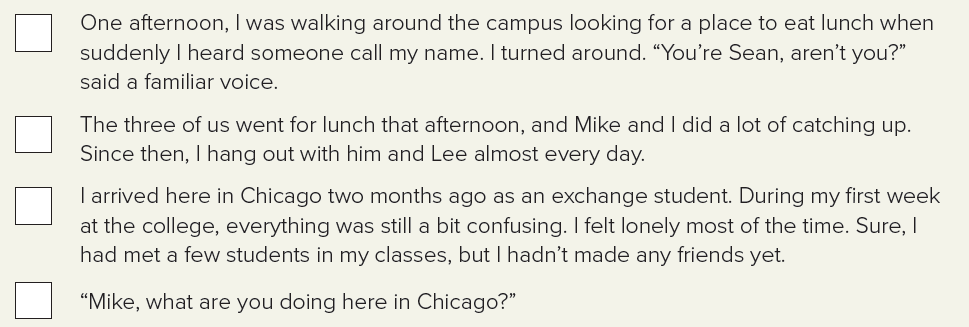 2
6
1
4
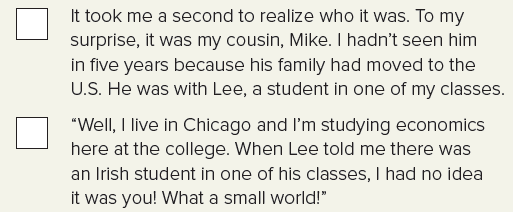 3
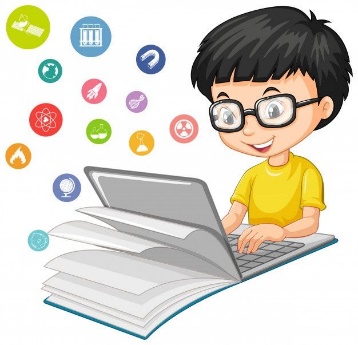 5
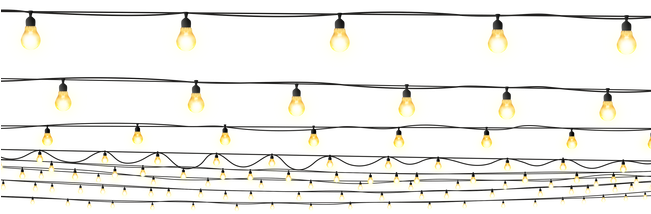 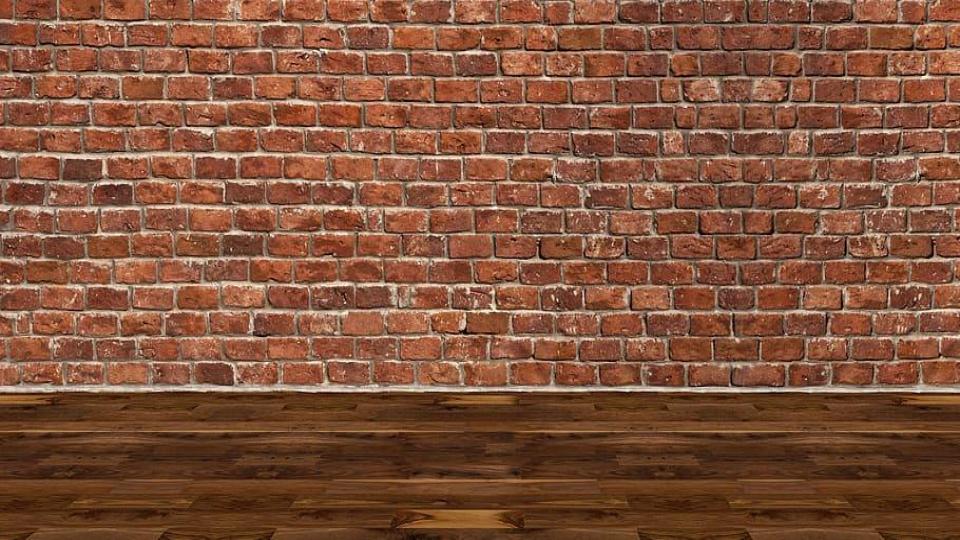 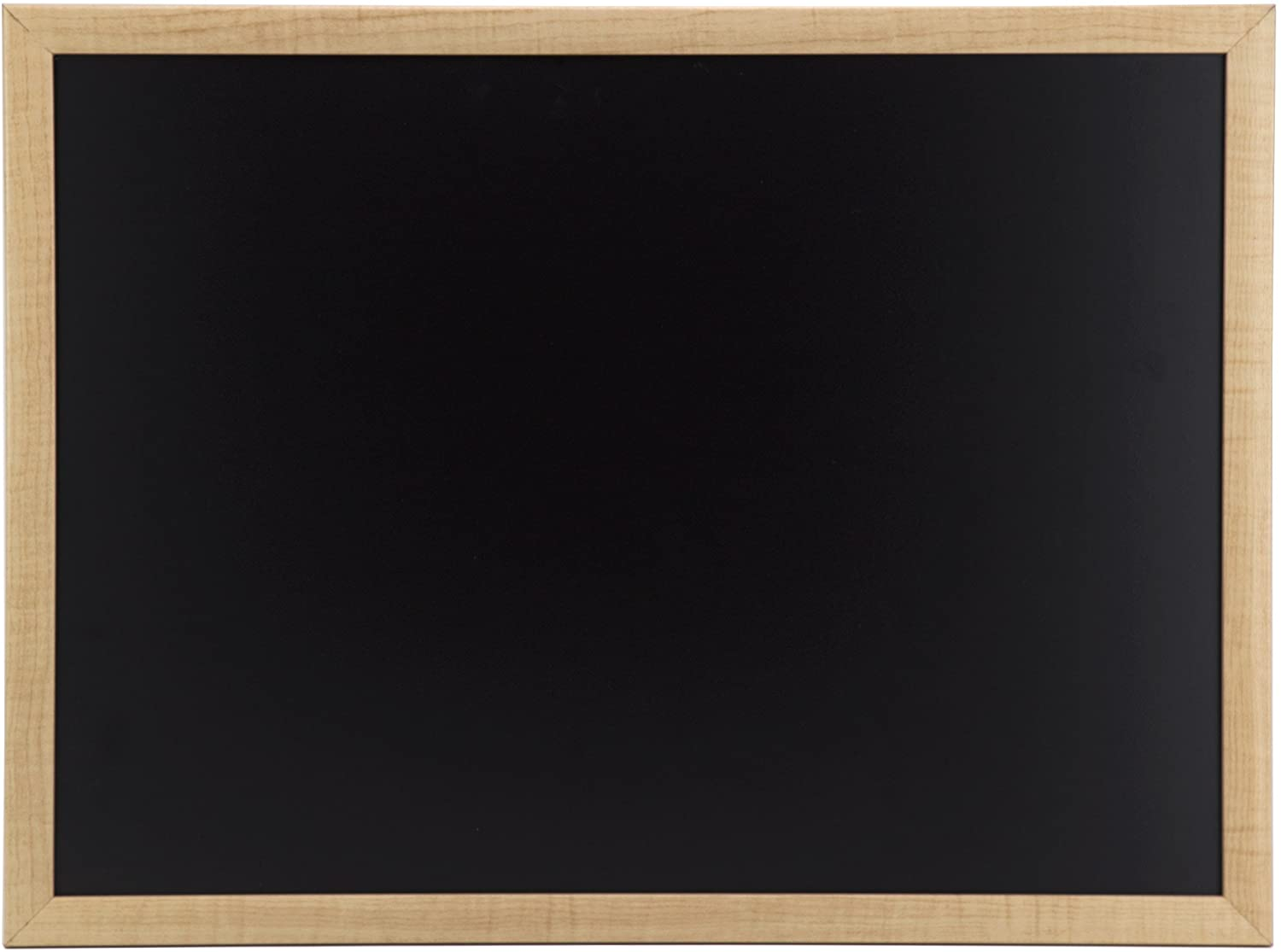 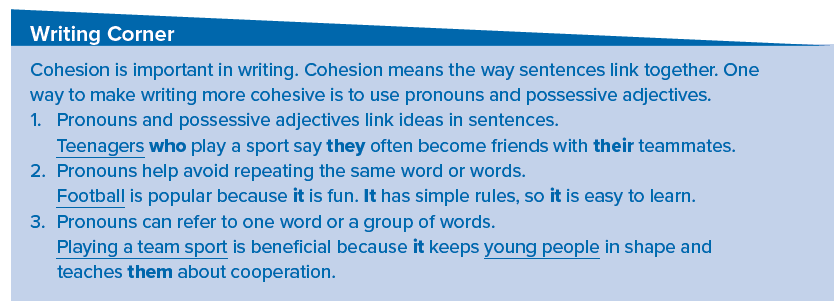 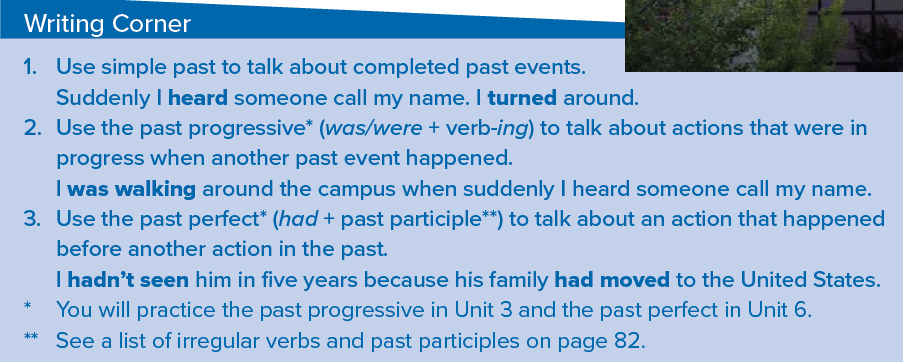 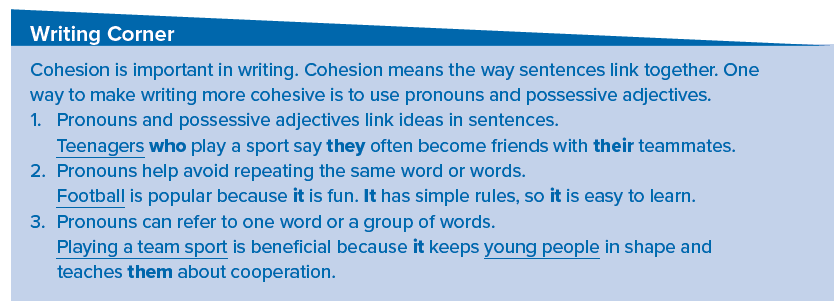 Page 8
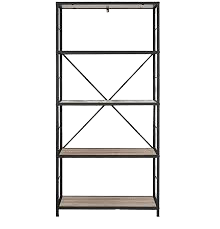 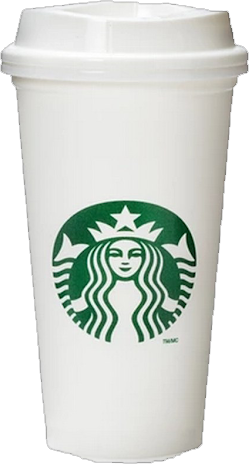 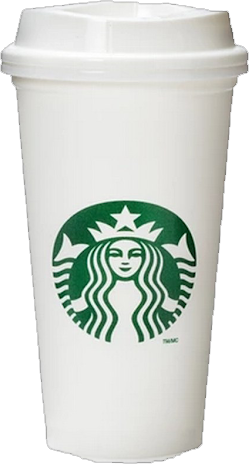 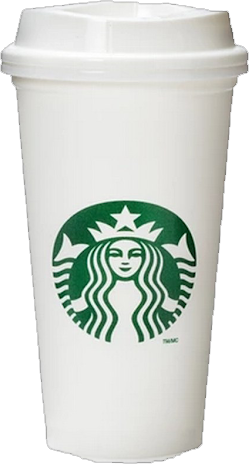 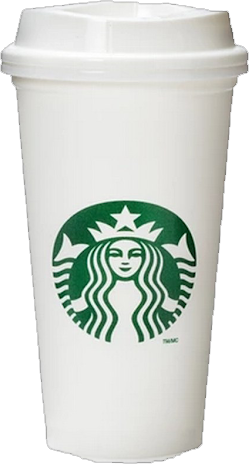 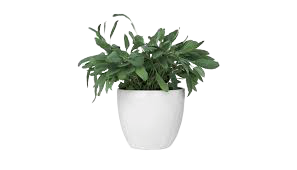 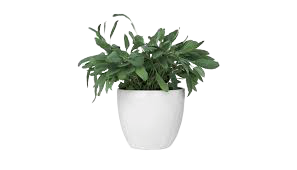 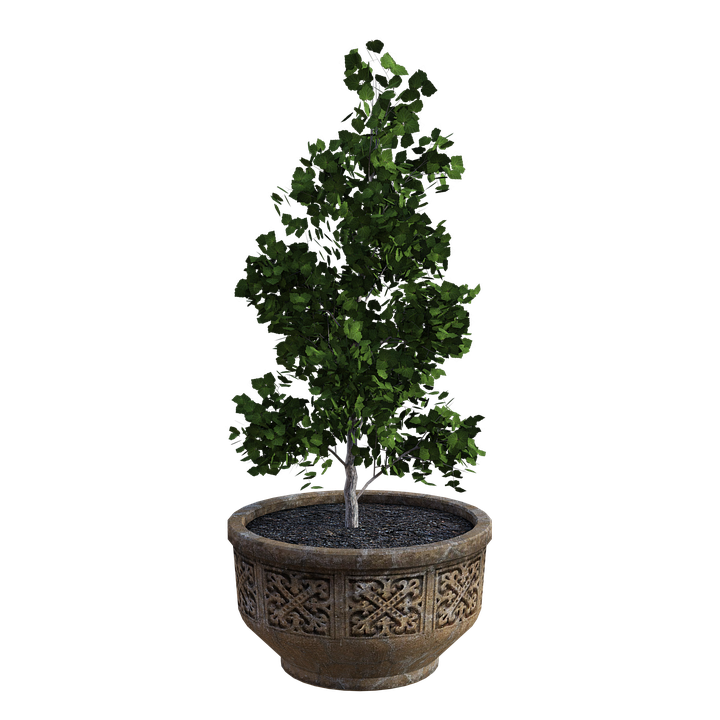 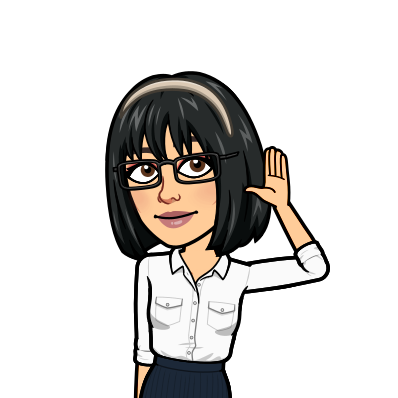 تصميم: اماني التركي
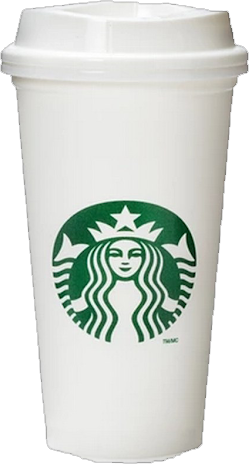 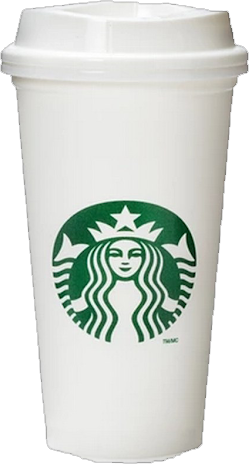 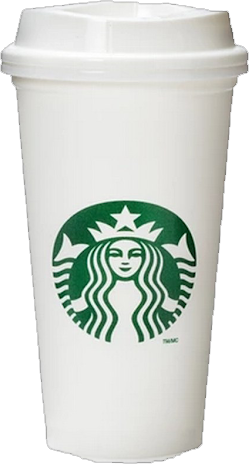 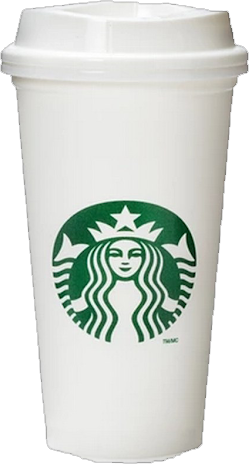 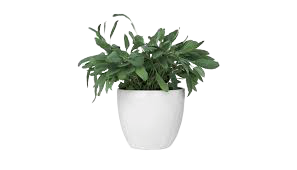 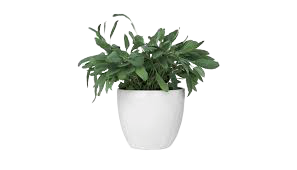 دلال الجعيد
☻past tense
☻to describe things that happened and finished 
in the past, that is, completed actions.
(V2 ) -ed.
☻ past progressive
☻ to talk about an action that started and was
continuing in the past
(was/were + verb + -ing).
e.g.
(cook dinner / phone rang)
(She was cooking dinner when the phone rang.)
sit in a café / saw an old friend
(I was sitting in a café when I saw an old friend.)
☻ the past perfect
☻ to show that the one action happened before another  past action.
e.g.
he couldn’t open the door because / forgot keys
(He couldn’t open the door because he had forgotten his keys.)
train left / when I got to the station
(The train had left when I got to the station.)
(had + V3)
I cook dinner
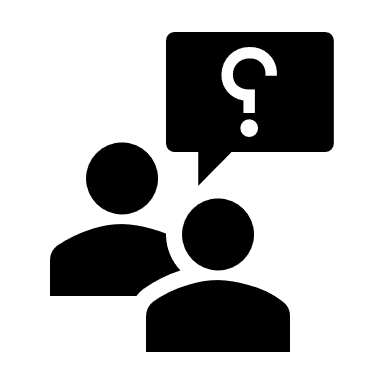 Change into:
☻past tense
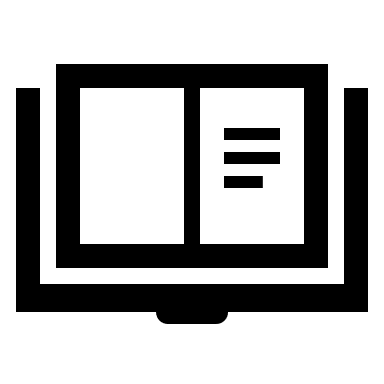 ☻ past progressive
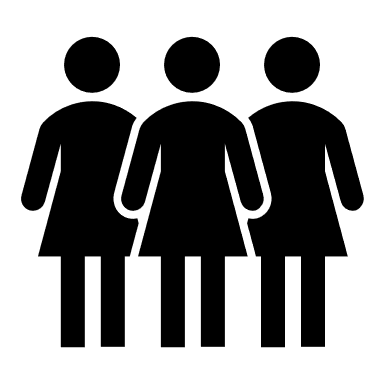 ☻ the past perfect
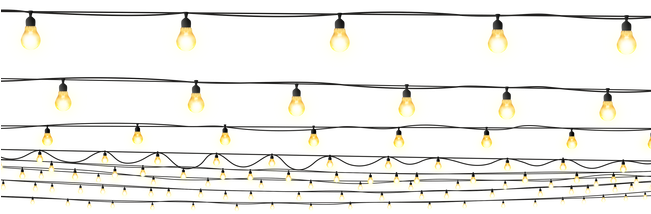 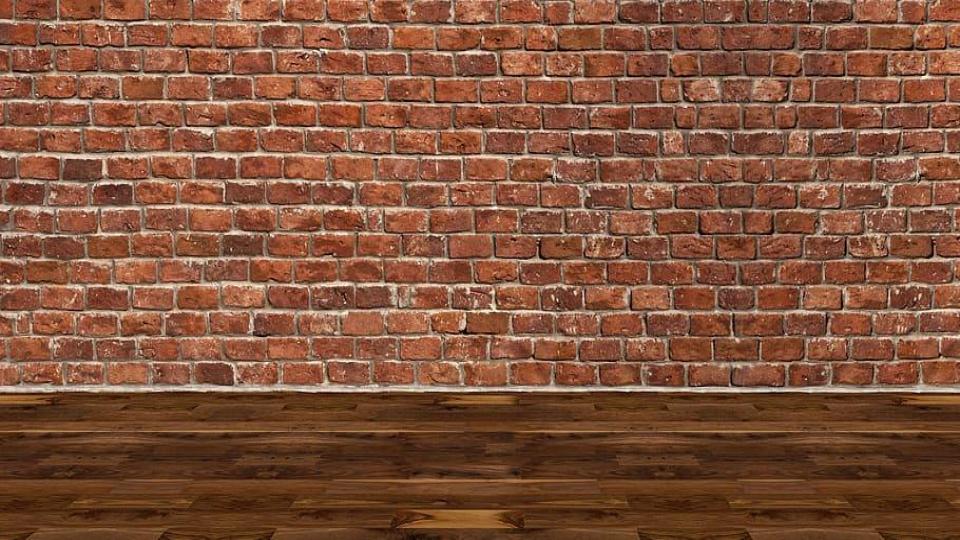 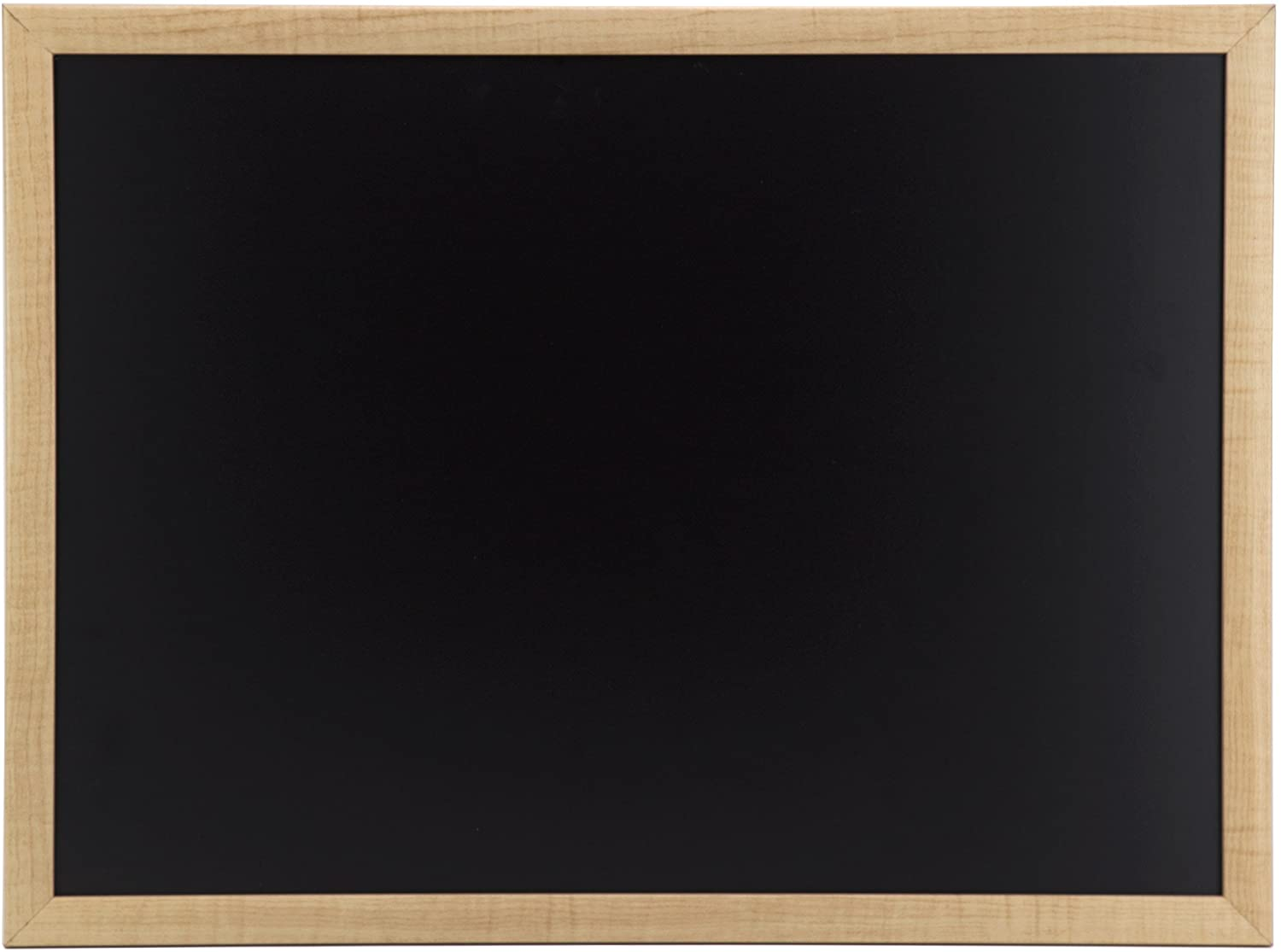 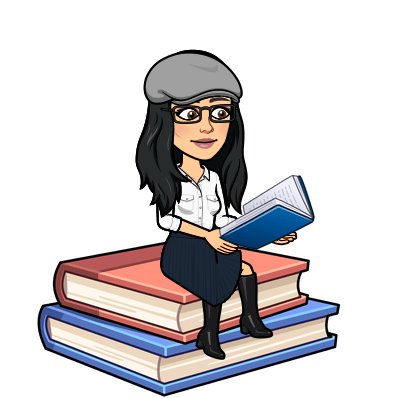 Write about a coincidence.
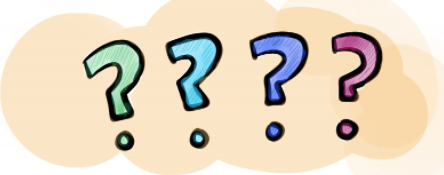 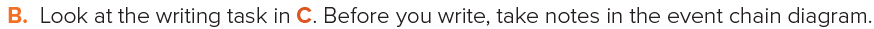 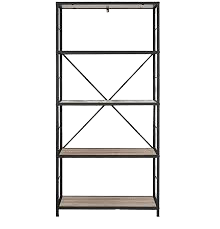 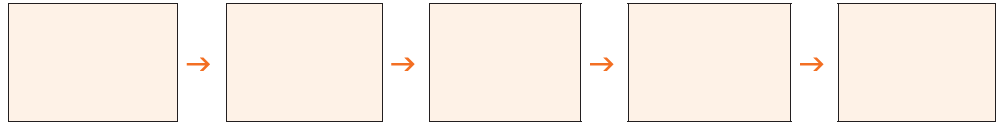 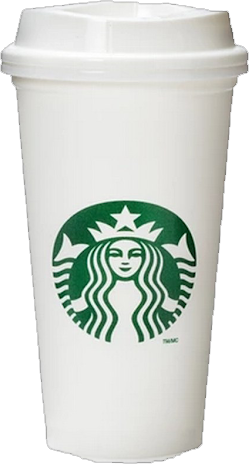 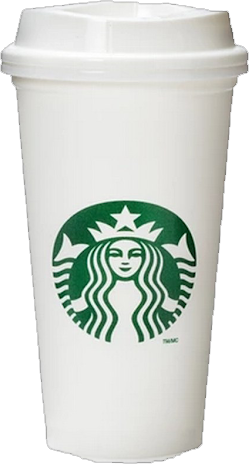 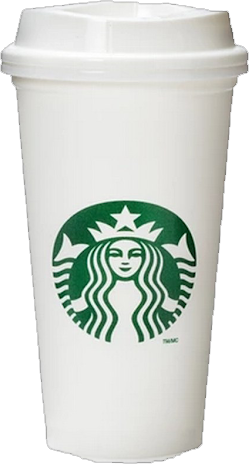 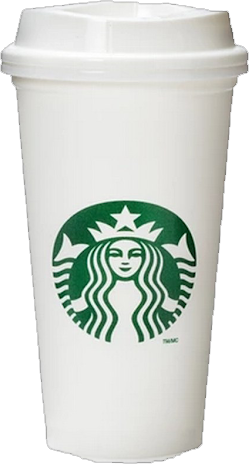 a big family
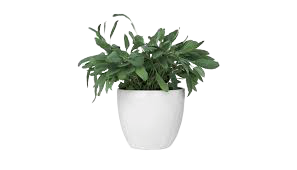 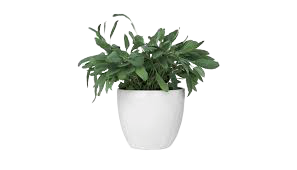 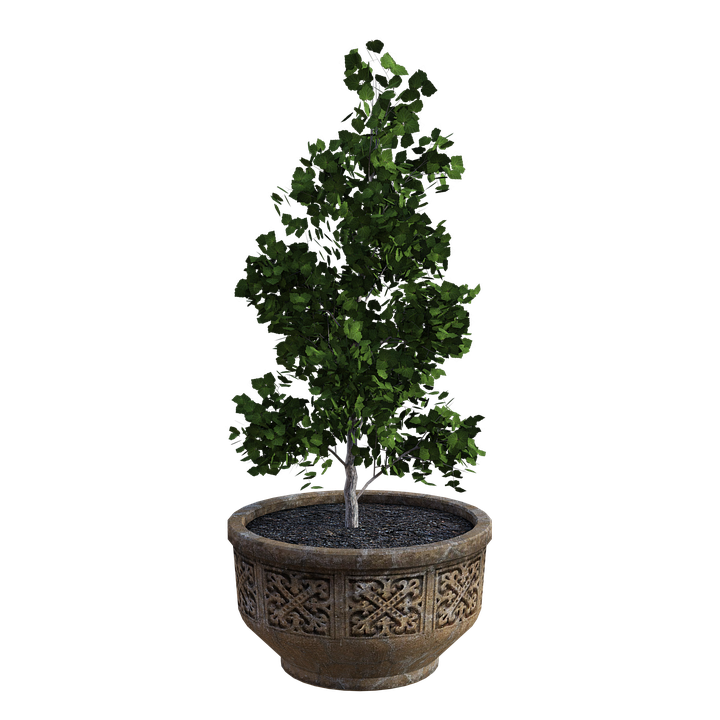 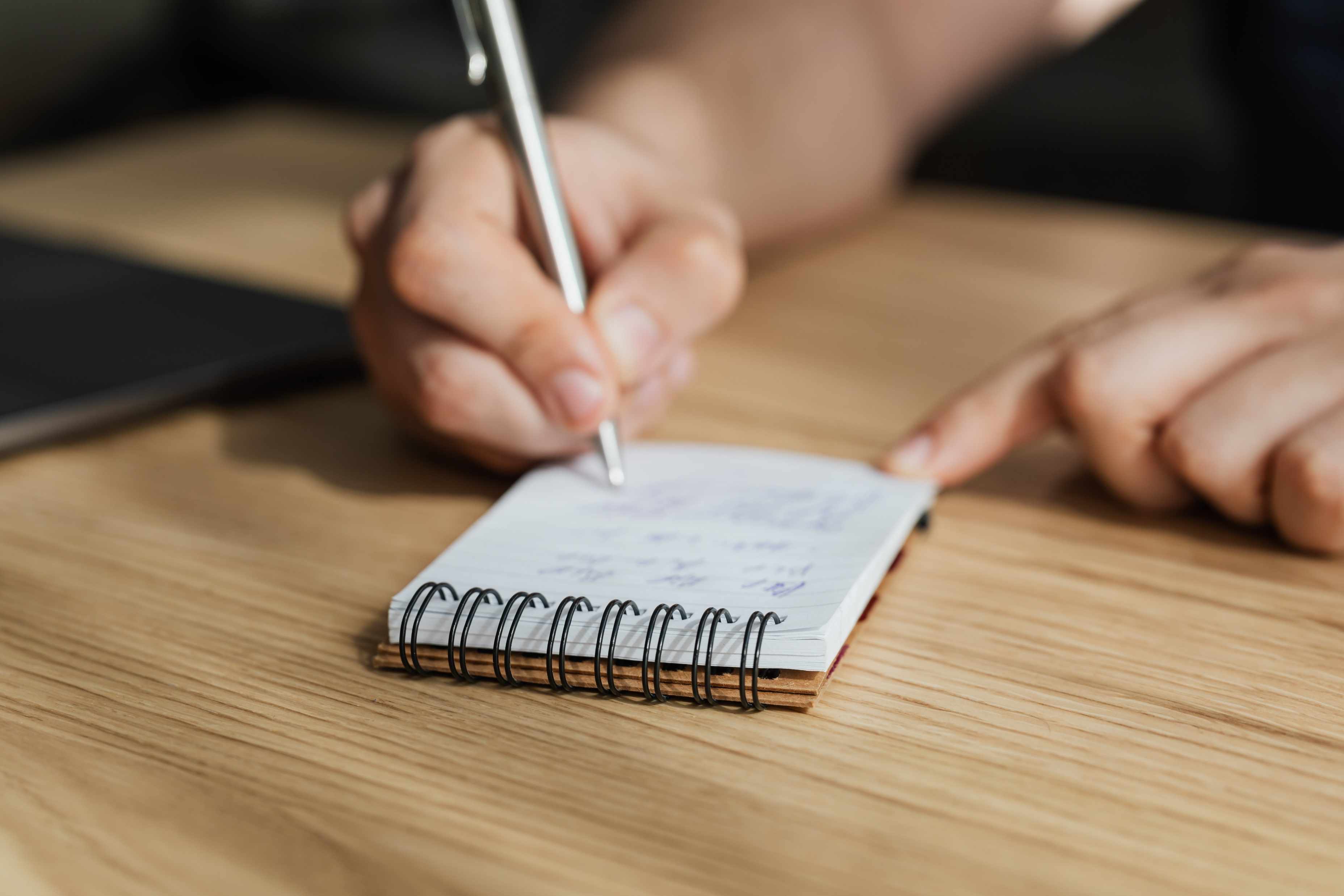 تصميم: اماني التركي
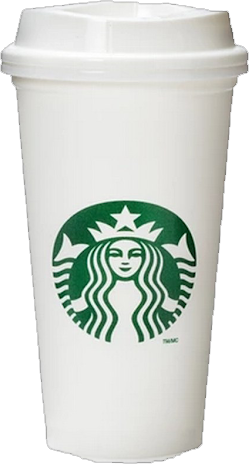 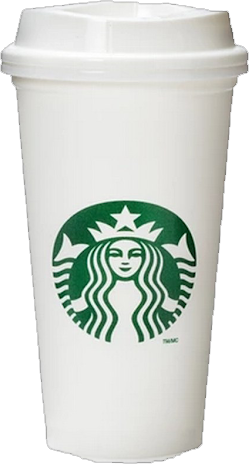 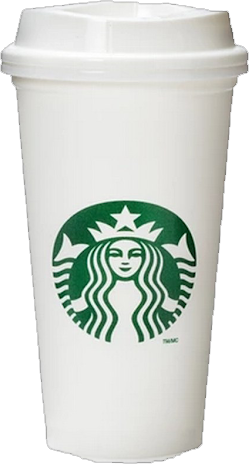 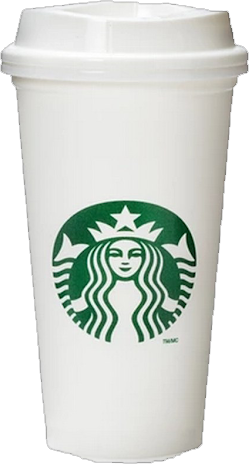 Write notes
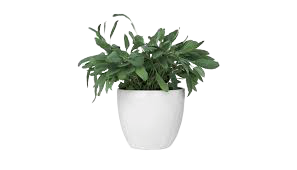 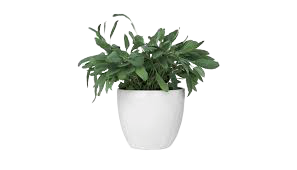 دلال الجعيد
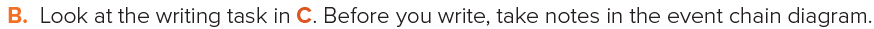 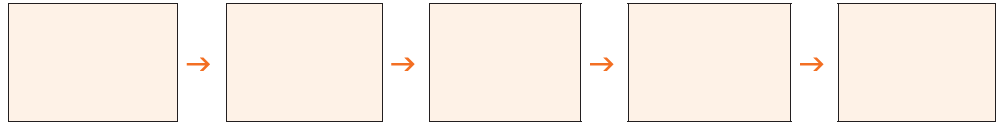 don’t know 
them all
saw one of 
my cousins
a big family
in a café
two years ago
1
I have a big family, and I don’t know them all. One day when I was in a café, two years ago, I saw one of my cousins.
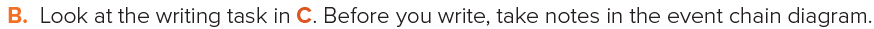 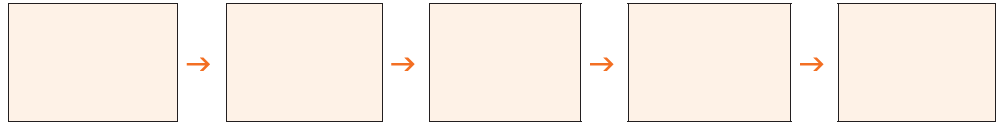 a summer
 English course
mentioned
my family
and my town
sat next 
to me
started a 
conversation
in London
2
I was taking a summer English course in London. A student sat next to me in class, and we started a conversation. The student mentioned one of my family members and my town.
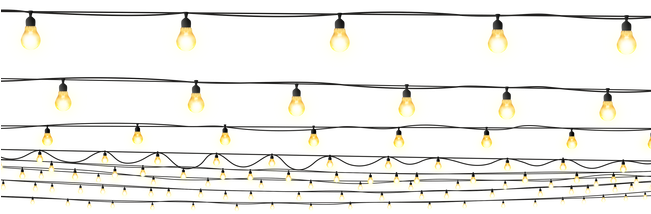 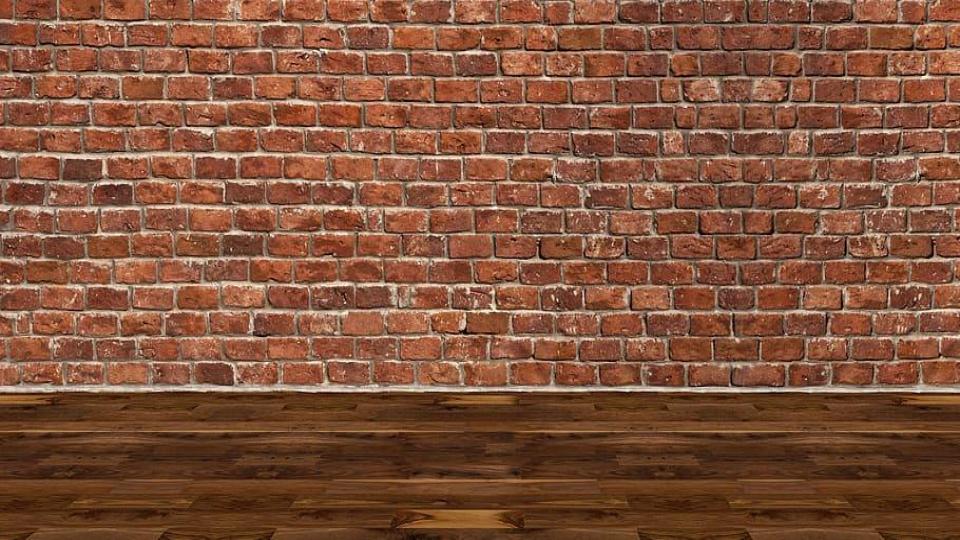 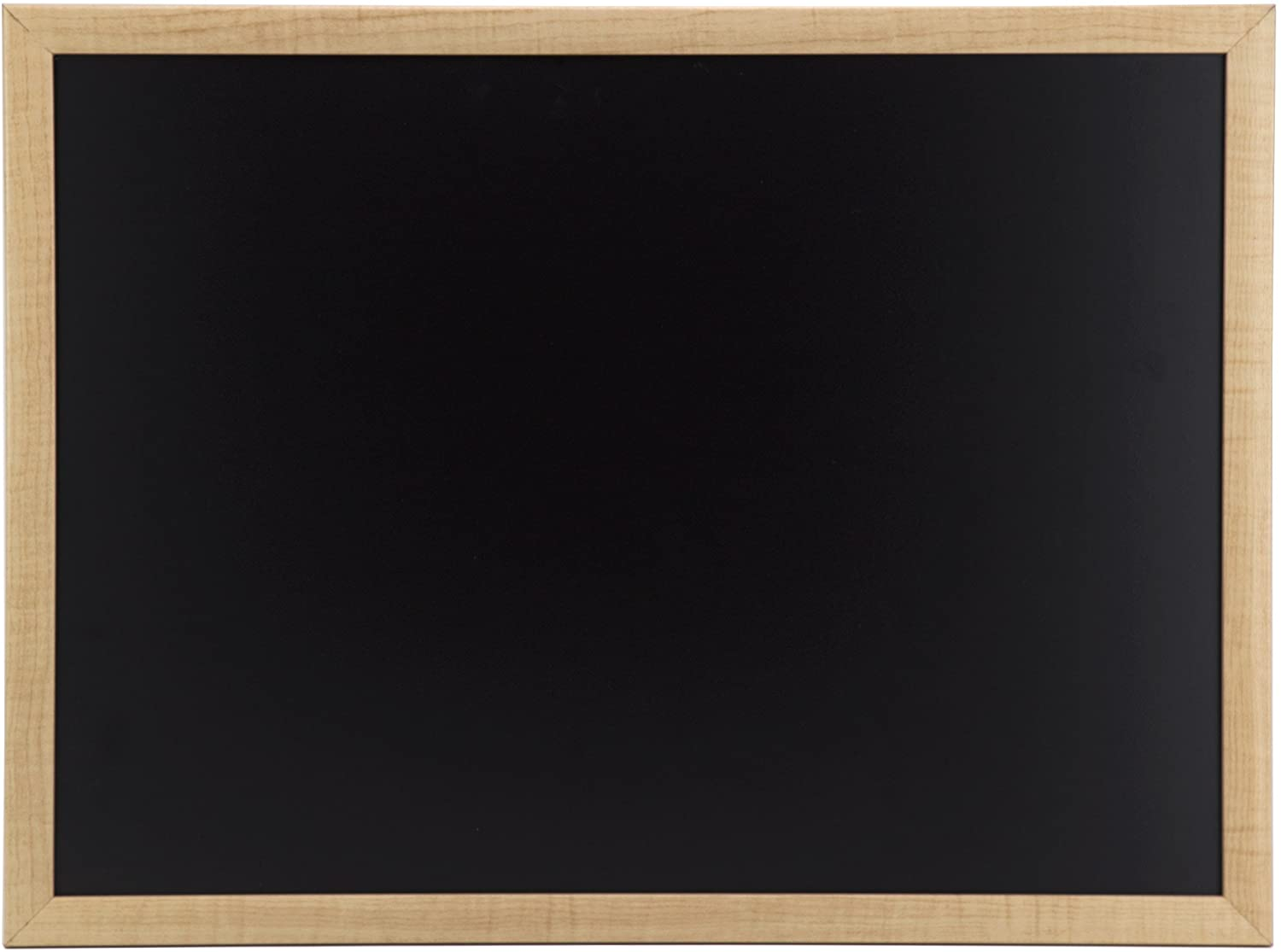 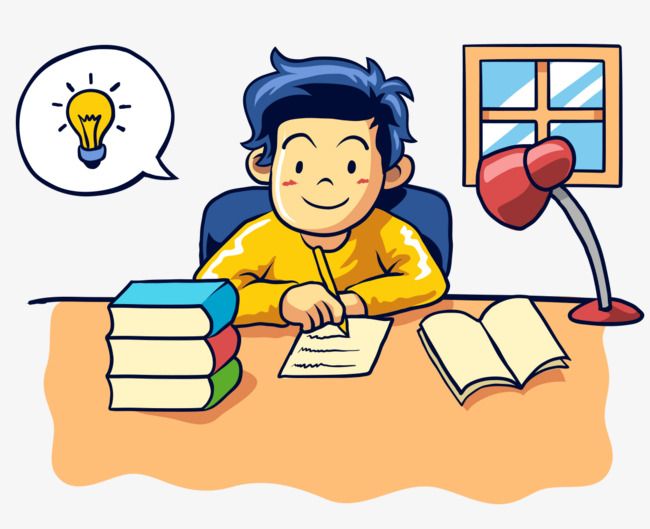 Complete
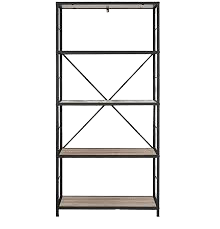 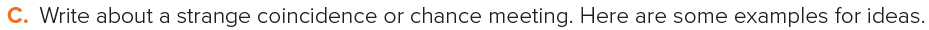 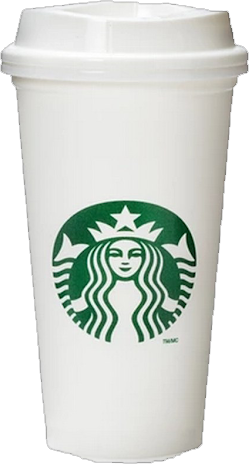 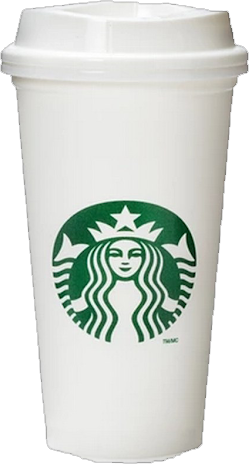 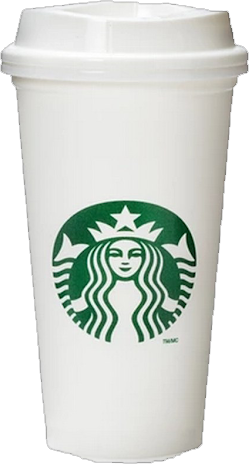 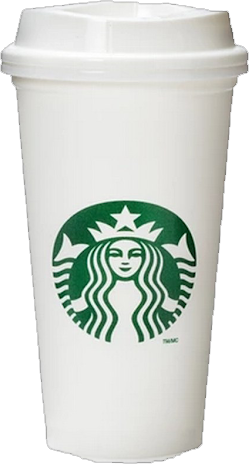 A few years ago I had a wonderful chance meeting my cousin.
It was the strangest coincidence of my life to meet him.
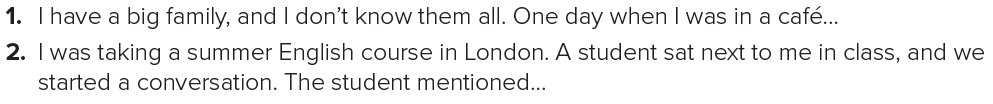 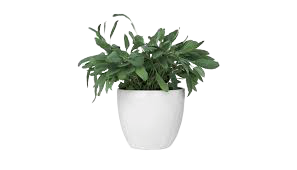 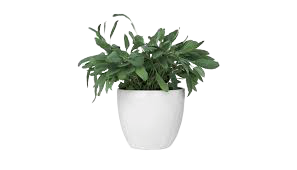 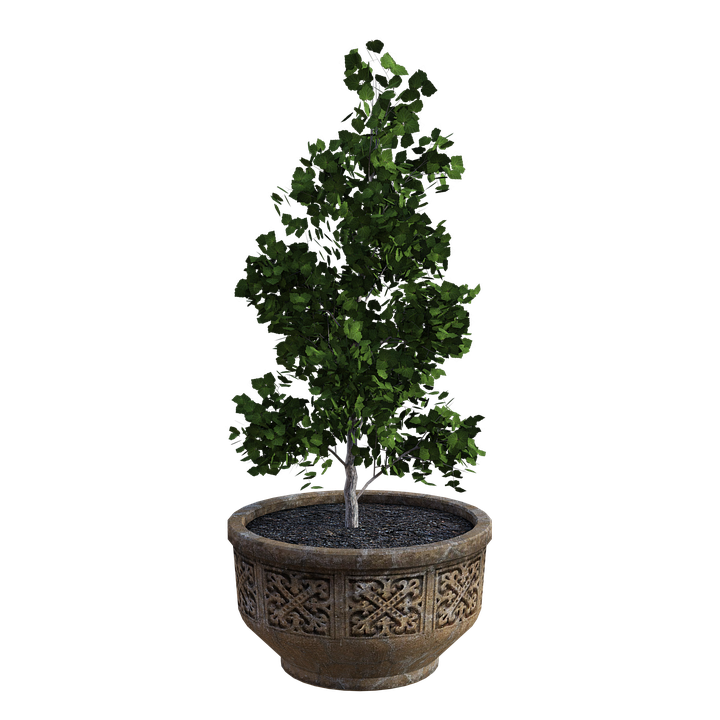 تصميم: اماني التركي
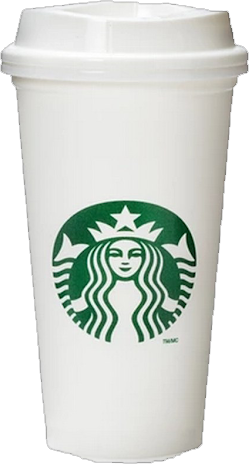 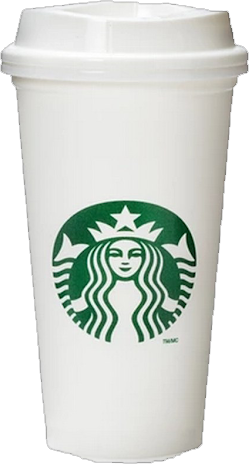 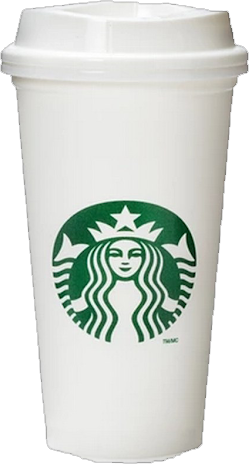 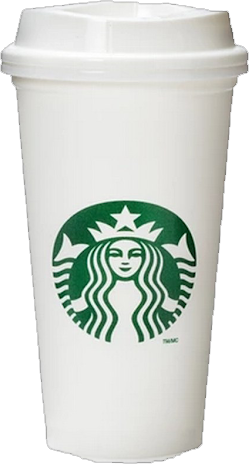 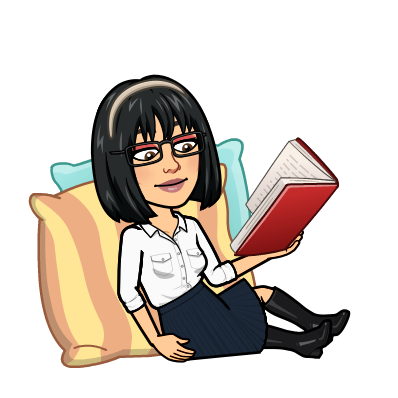 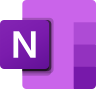 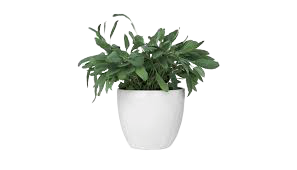 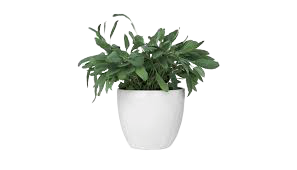 Write in OneNote
دلال الجعيد
A Strange Coincidence
A Chance Meeting
A Strange Coincidence
One day last week. My father and I were out shopping in town. We were looking for a present for my uncle. So we went to a mug shop. My father saw a really nice mug on the shelf. My father said your uncle will like that because he drinks a lot of tea. I picked it up to look for the price and it was the shop assistant's own mug. I was very happy to know that the shop assistant is my cousin. It was the strangest coincidence of my life to meet him.
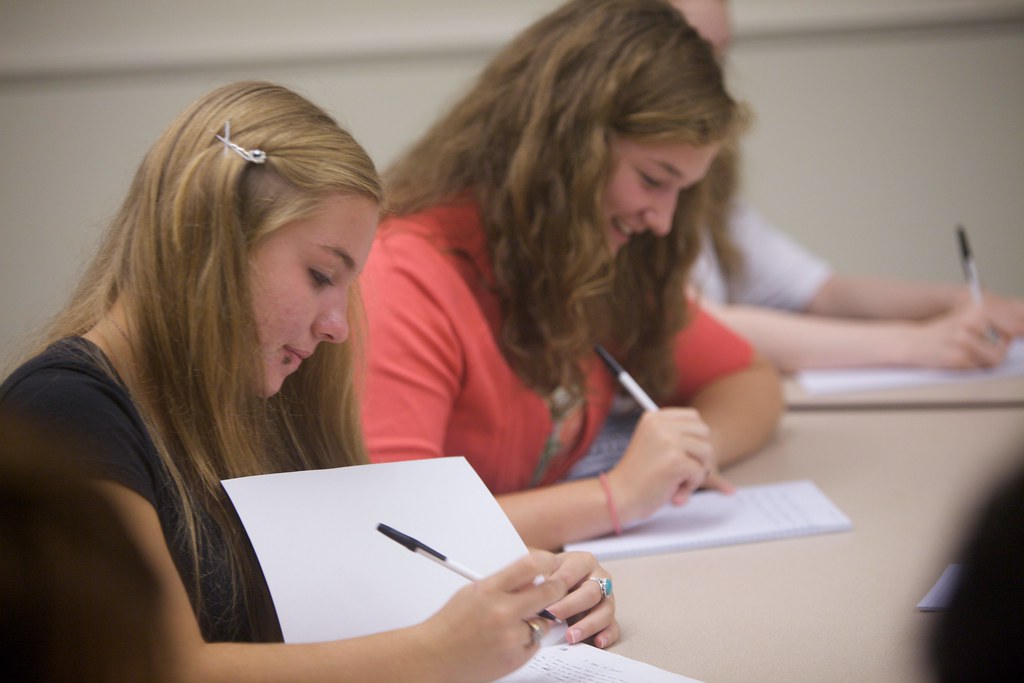 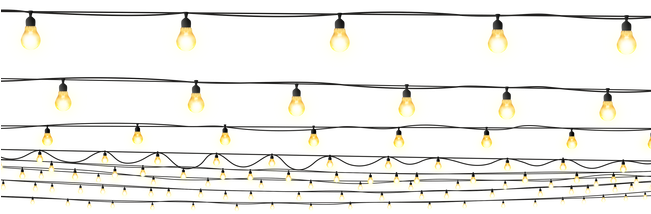 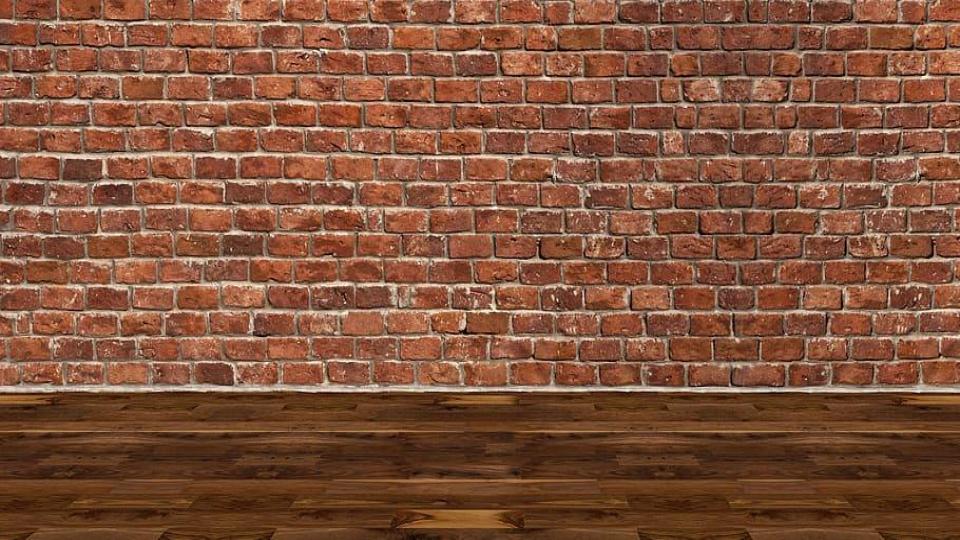 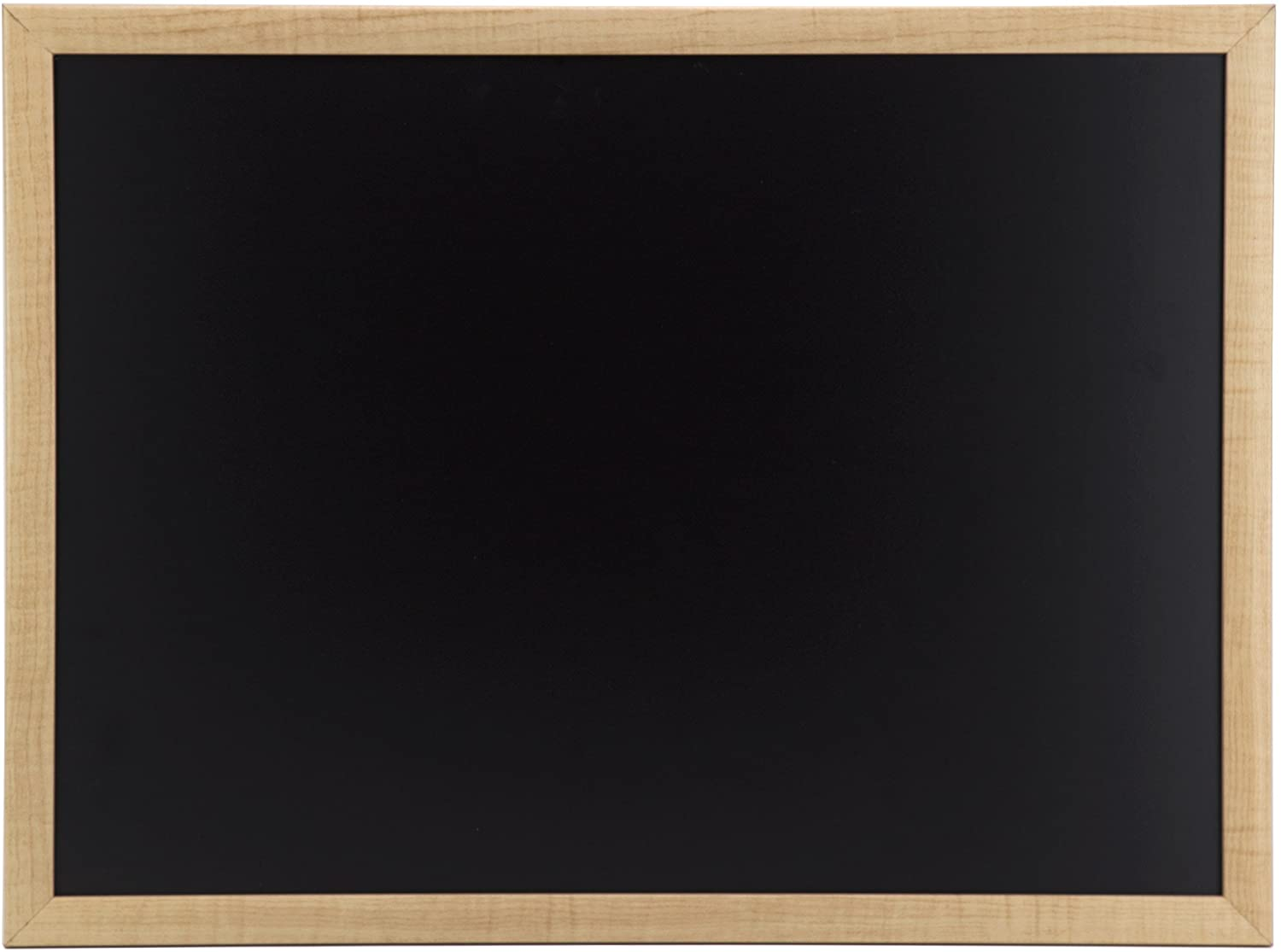 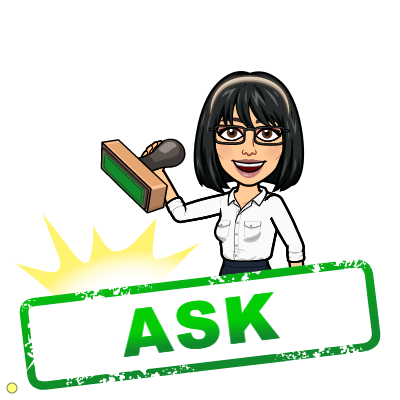 T
A
L
K
Student
Teacher
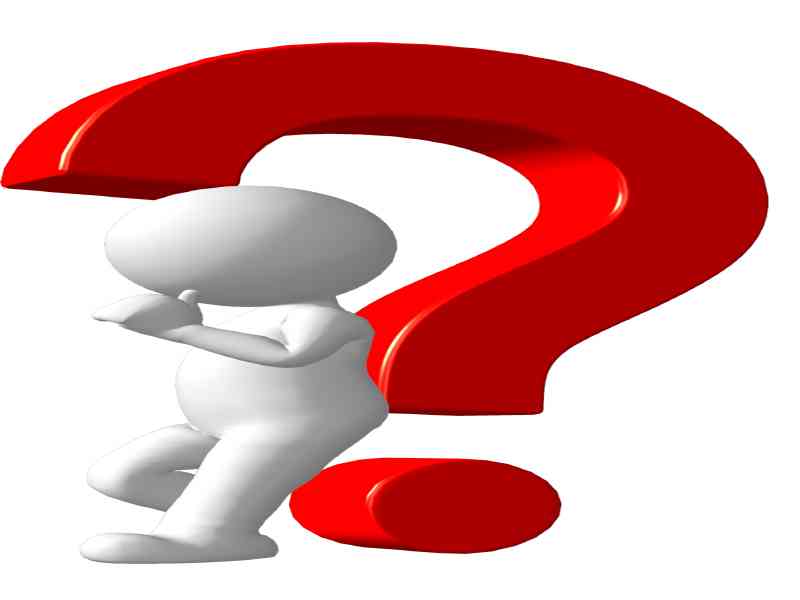 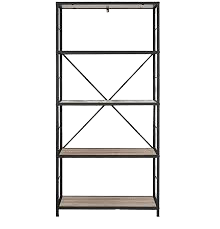 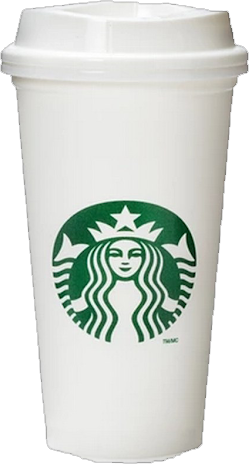 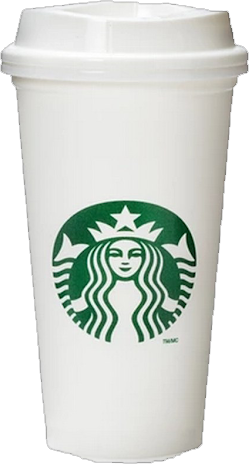 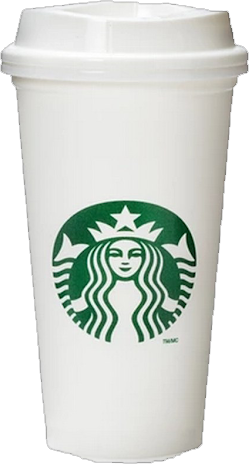 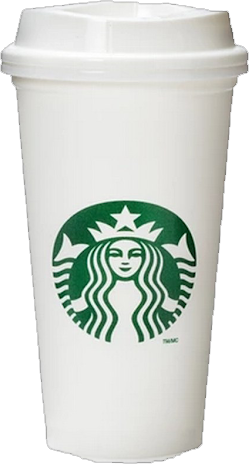 Group
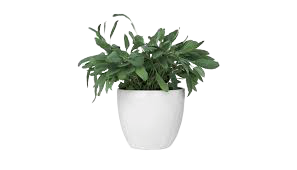 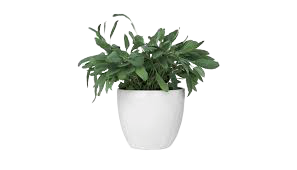 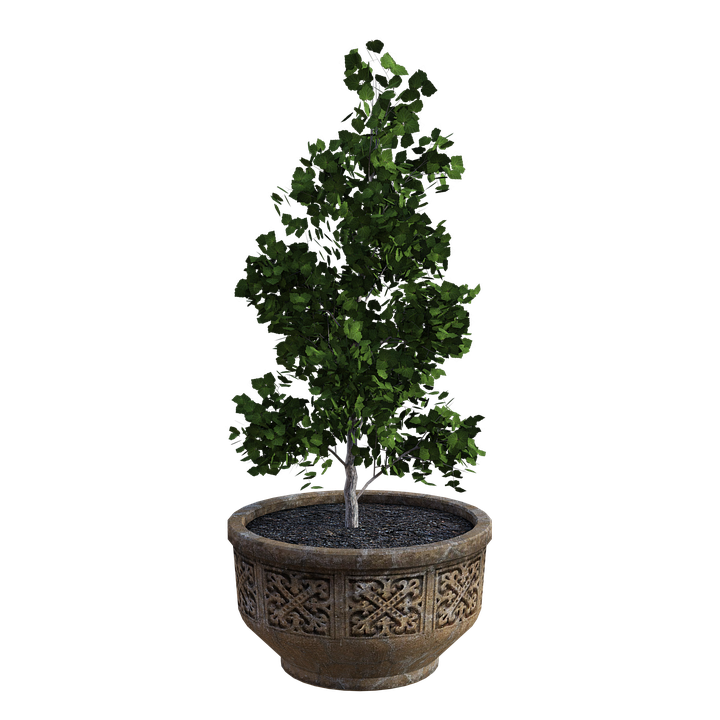 تصميم: اماني التركي
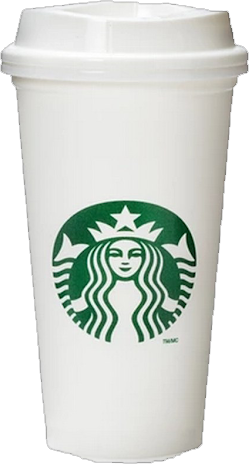 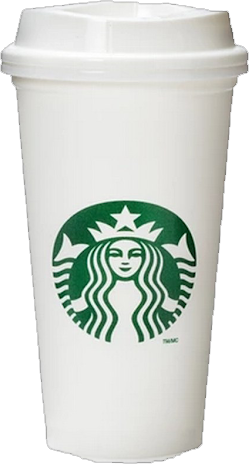 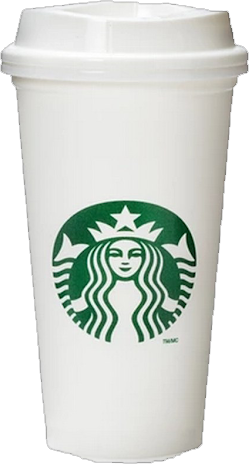 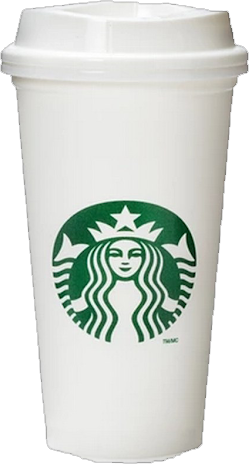 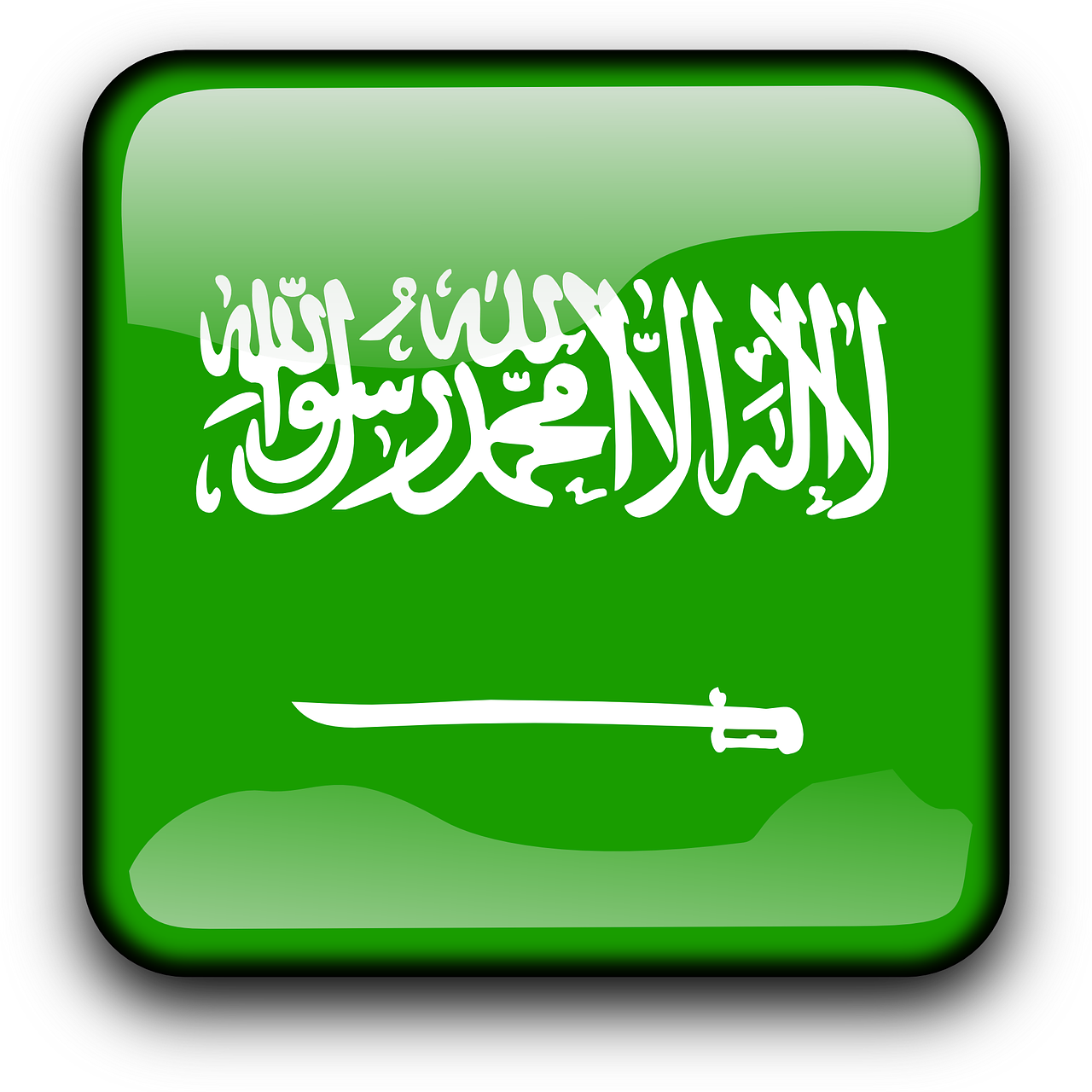 Let’s talk ……
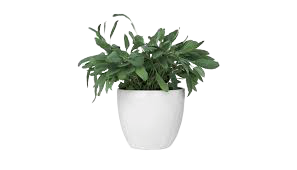 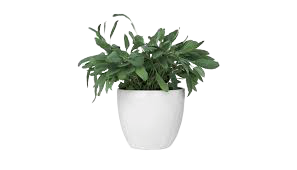 دلال الجعيد
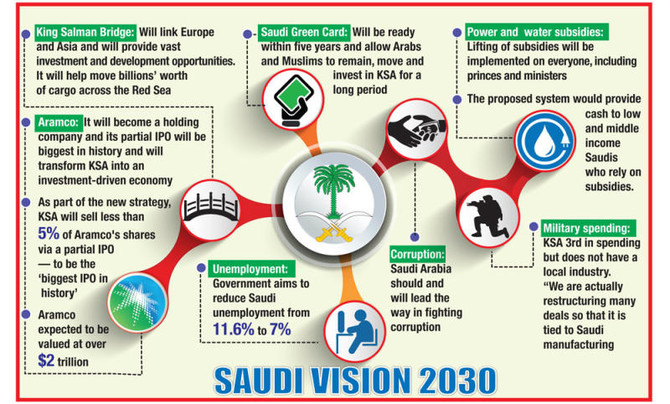 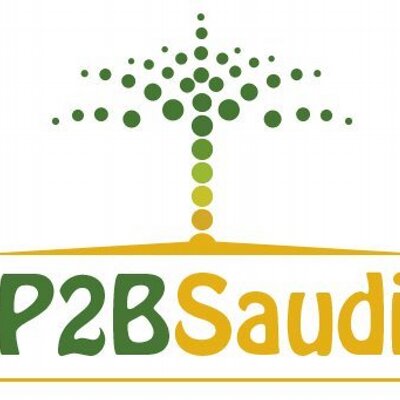 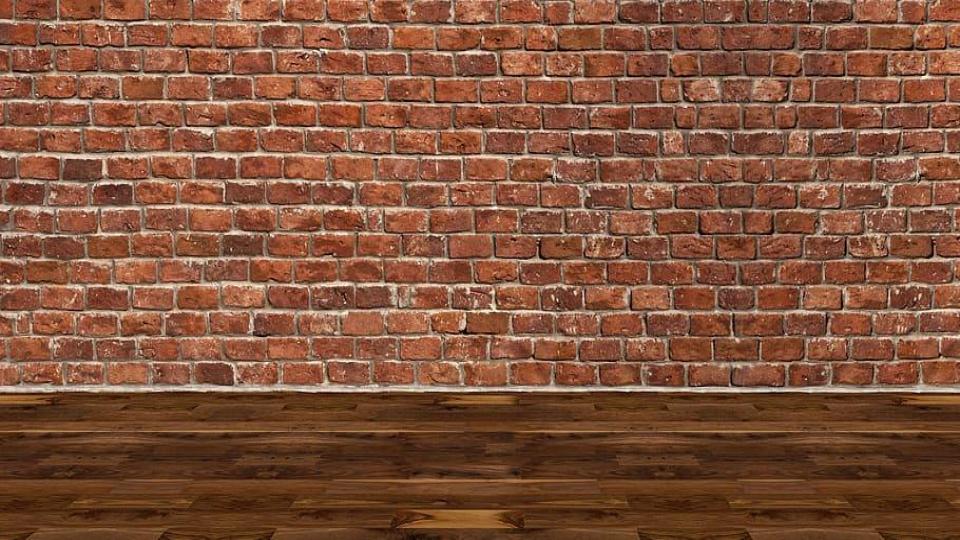 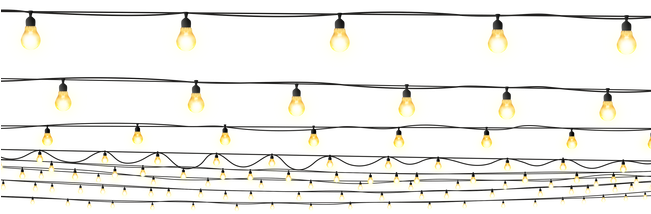 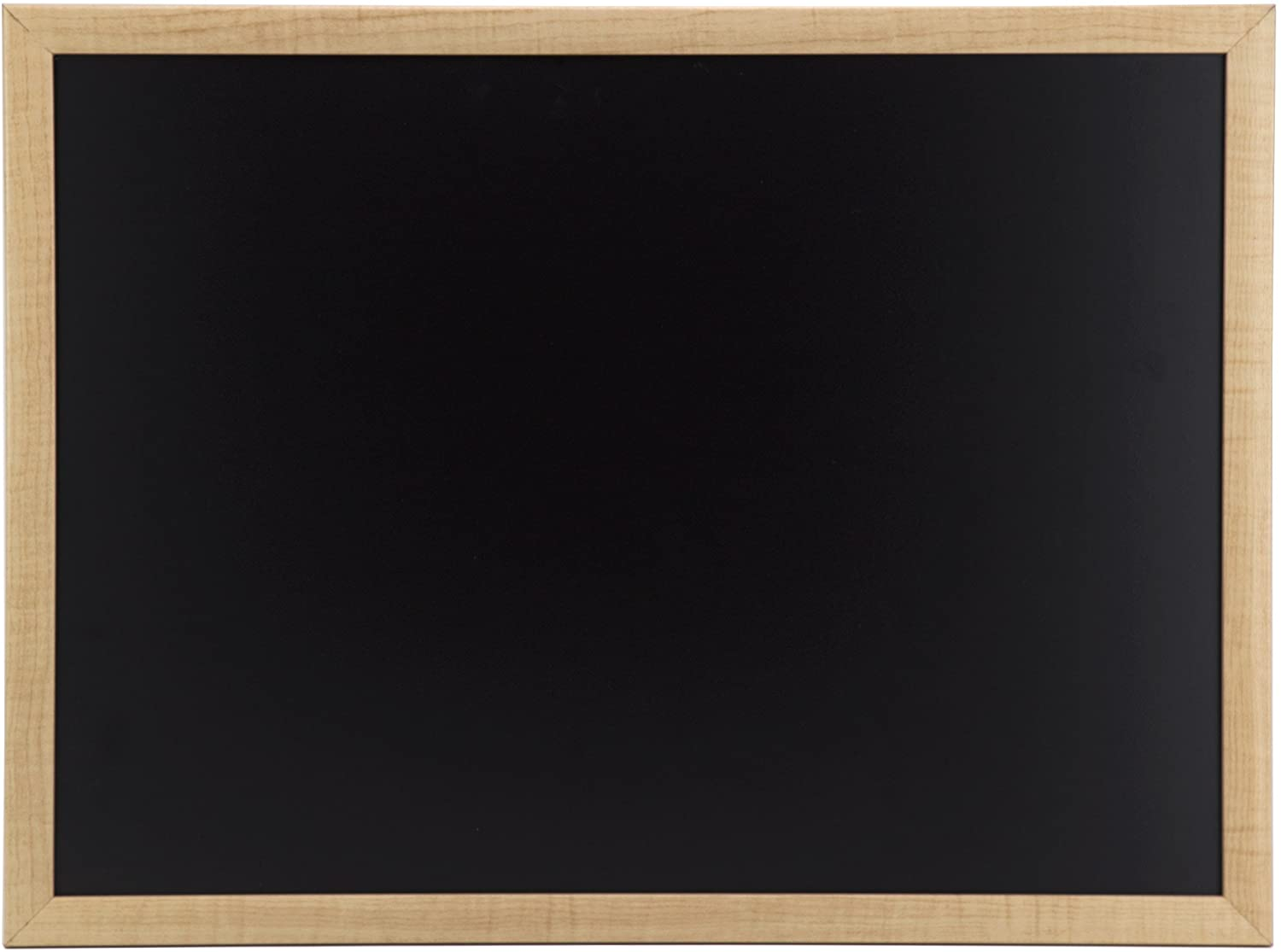 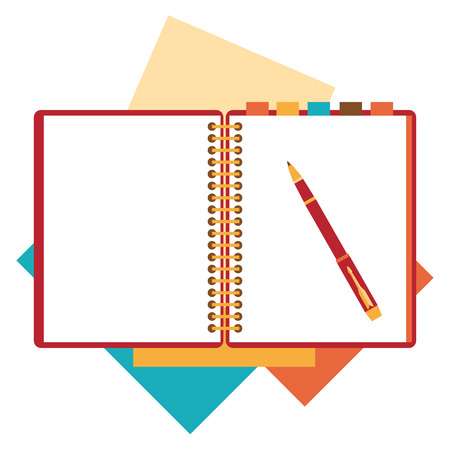 H W
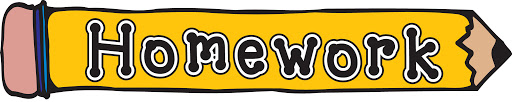 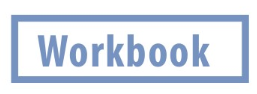 Assign page 94 (I-J) for practice with the writing
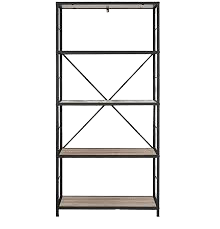 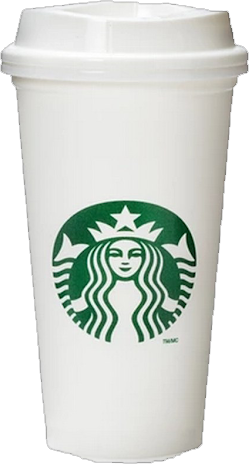 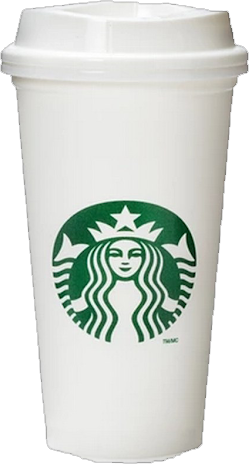 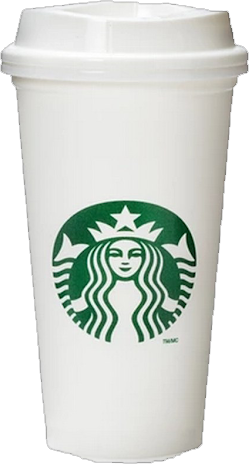 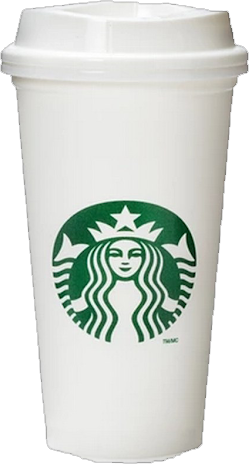 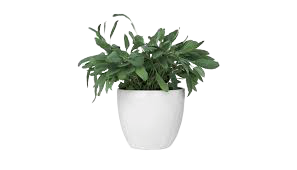 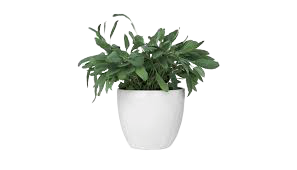 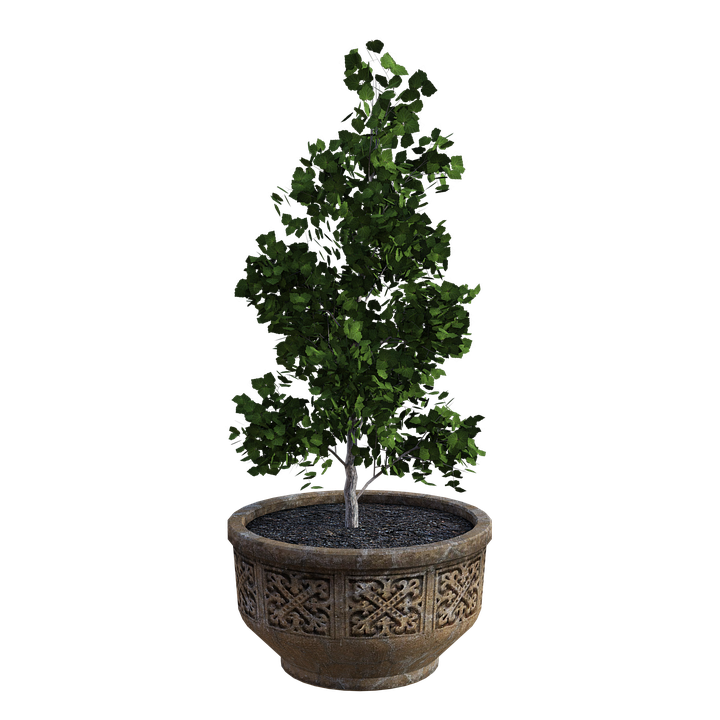 تصميم: اماني التركي
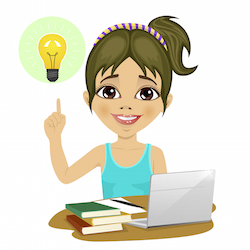 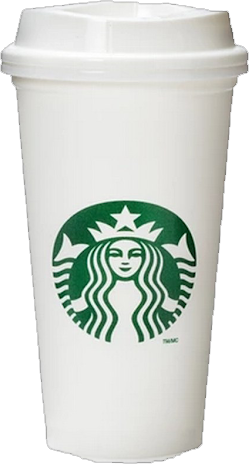 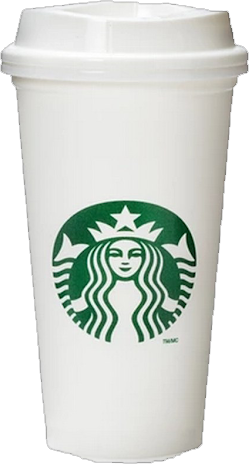 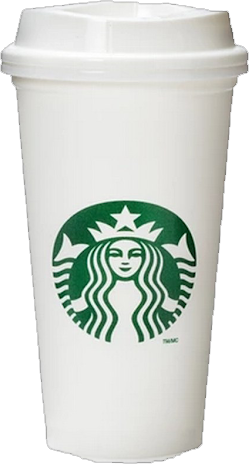 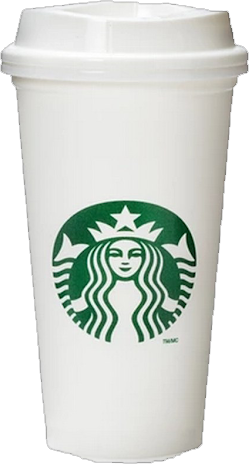 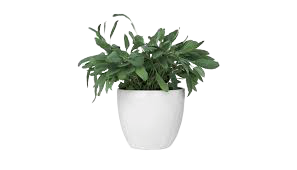 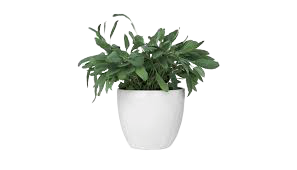 دلال الجعيد
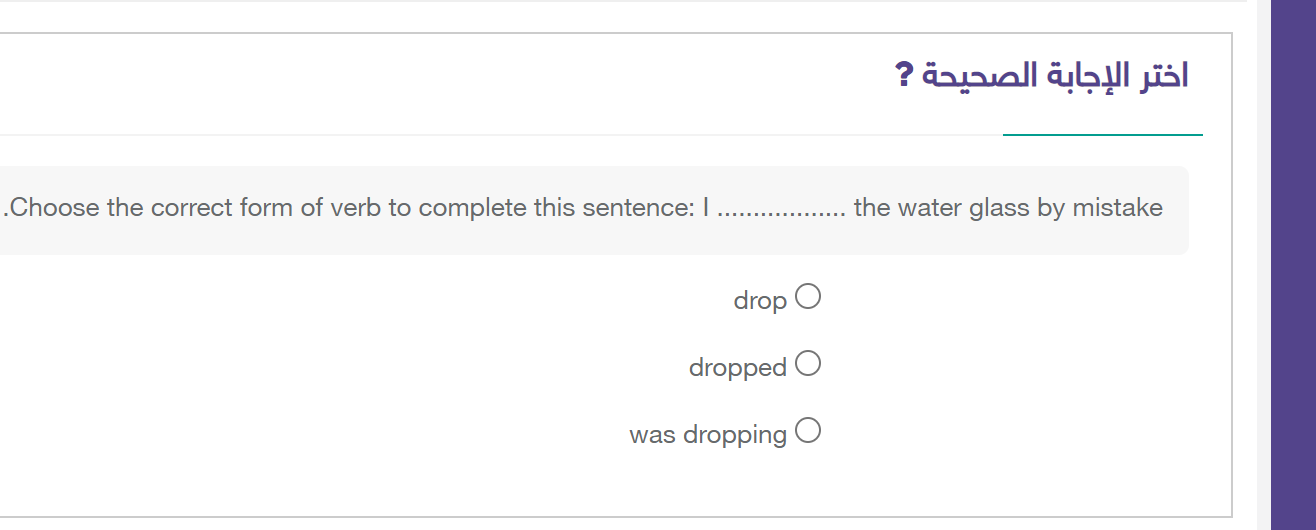 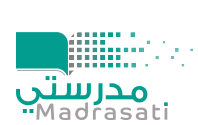 p. 94
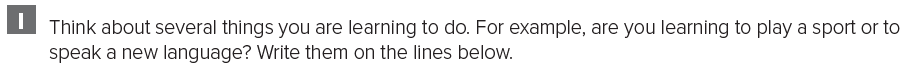 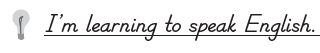 I’m learning to play tennis.
I’m learning to cook.
I’m learning to surf.
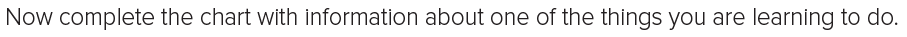 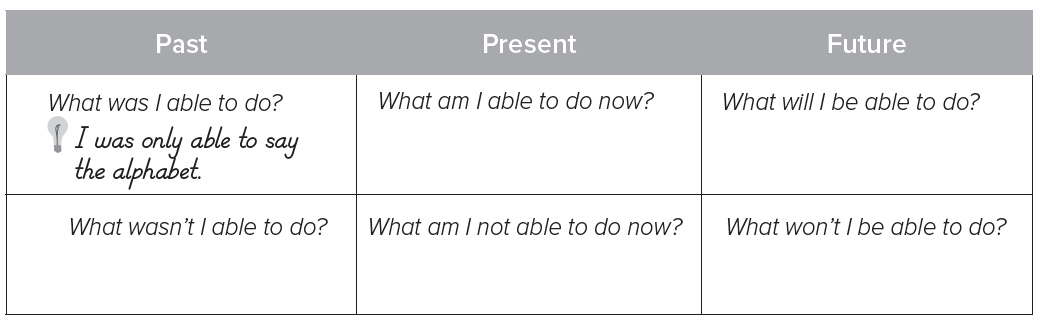 I will be able to speak fluently.
I am able to have a conversation in English.
I am not able to understand every word.
I won’t be able to speak without an accent..
I wasn’t able to speak English.
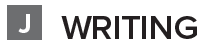 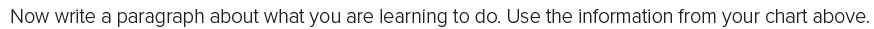 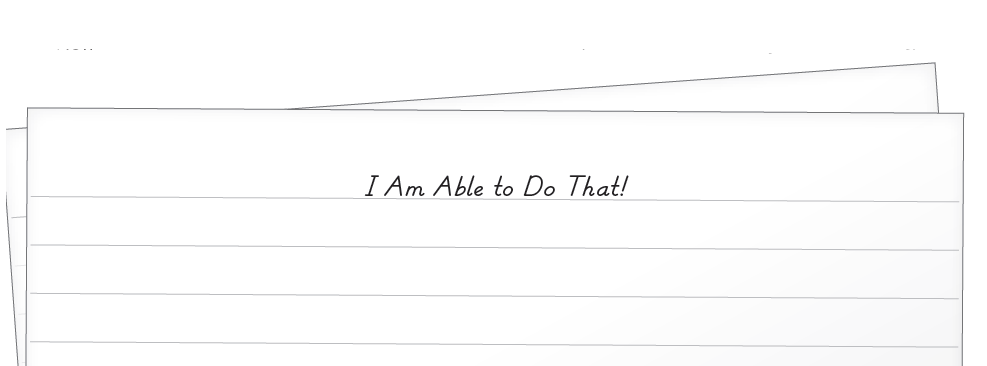 Three years ago I wasn’t able to speak English. I was only able to say the alphabet. Now I’m able to speak English and have a conversation. It’s fun! I’m still not able to understand every word. But I’m patient. Soon I’ll be able to speak fluently. I know I won’t be able to speak English exactly like an American because I’ll always have an accent. But that’s OK. It’s still a lot of fun!